Definition of business process
Process 1 – Blood sample collection process
Involves obtaining a blood sample/s from a patient to assess, monitor, diagnose and treat various medical conditions.
Pathology sample collection process
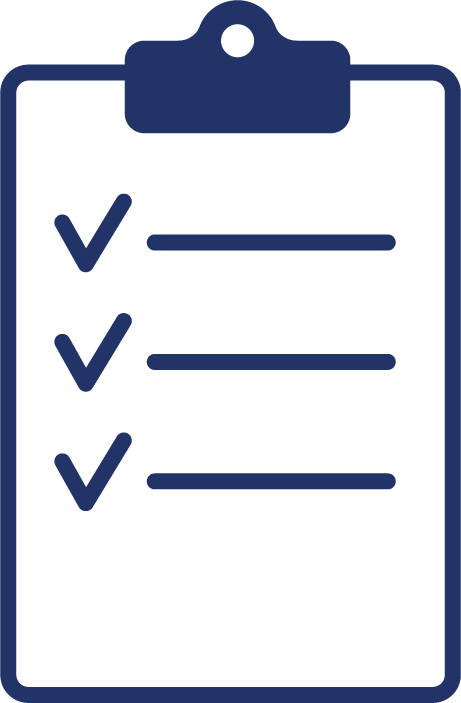 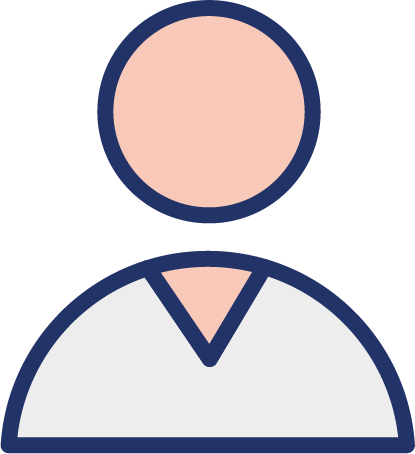 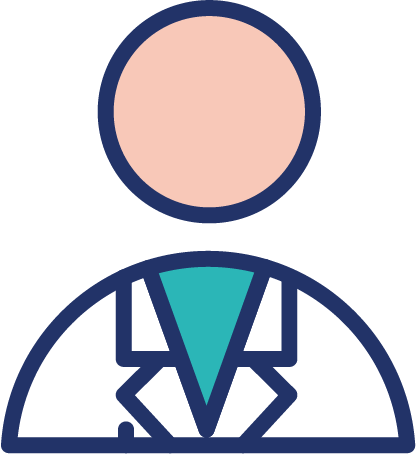 GLN/GSRN (+SRIN)
The HCP (doctor, nurse or phlebotomist) selects a patient from a pending collections list
Pathology sample collection process
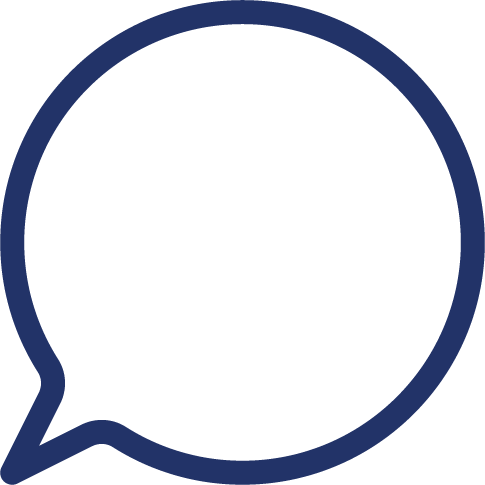 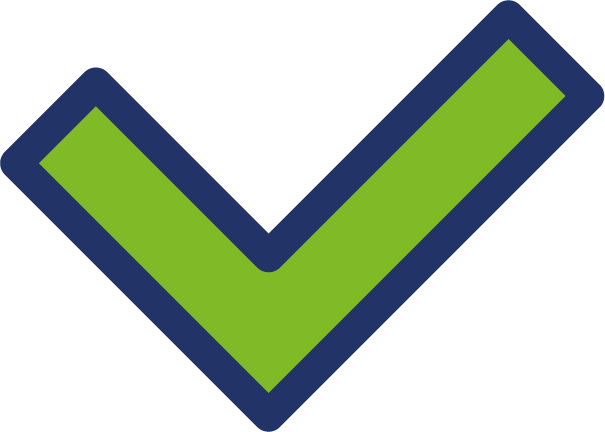 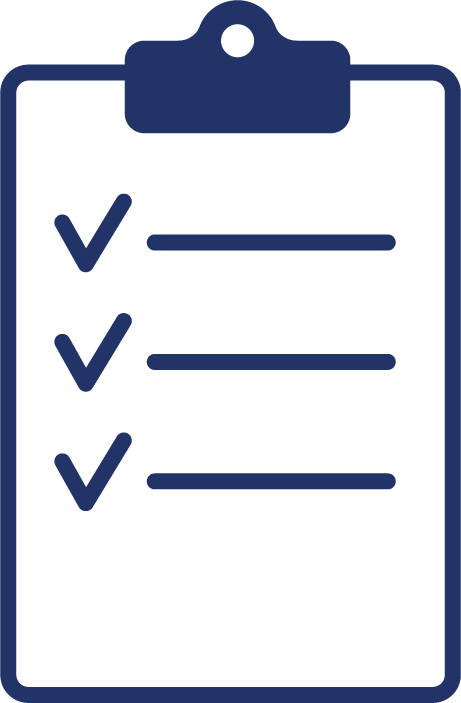 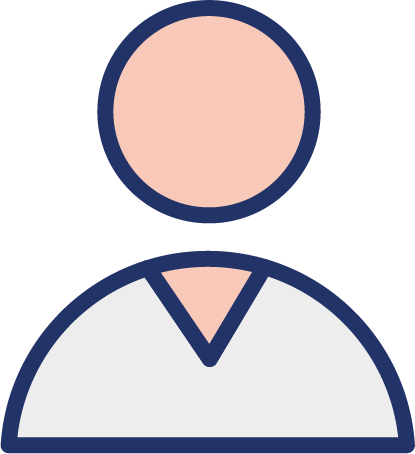 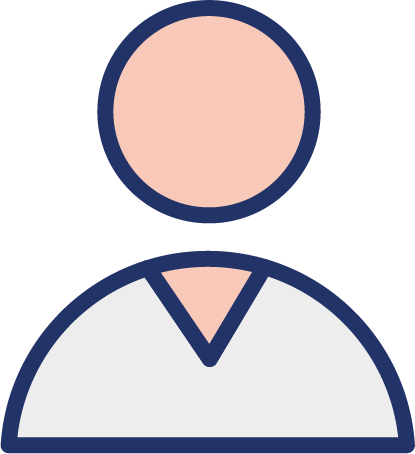 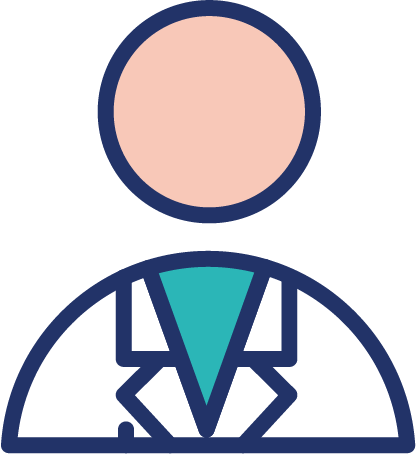 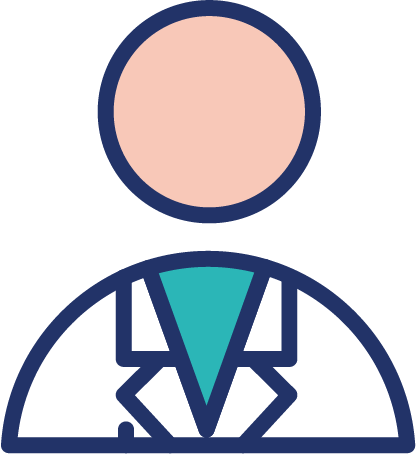 GLN/GSRN (+SRIN)
The HCP (doctor, nurse or phlebotomist) selects a patient from a pending collections list
Patient verbally confirms 
their identfication details
Pathology sample collection process
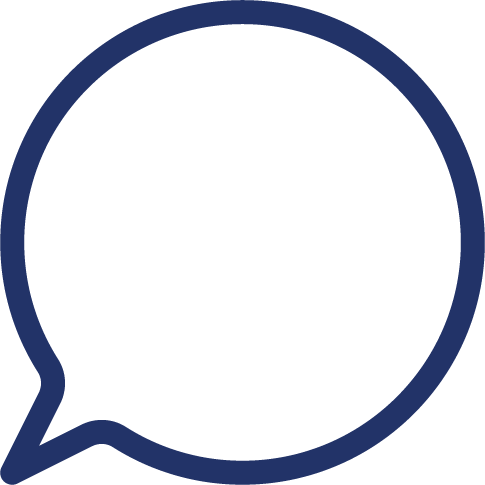 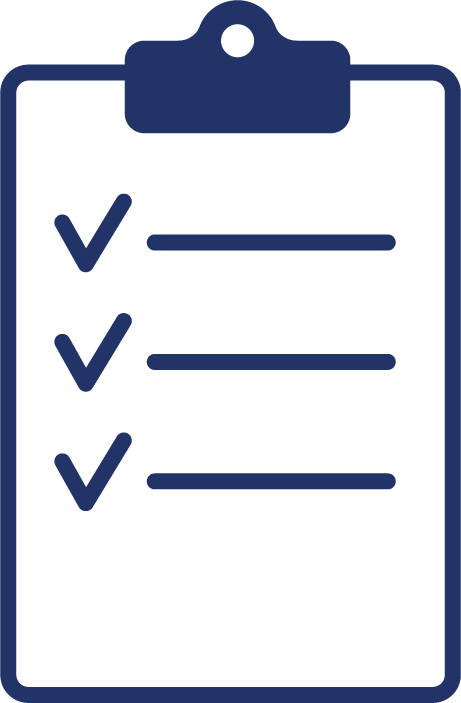 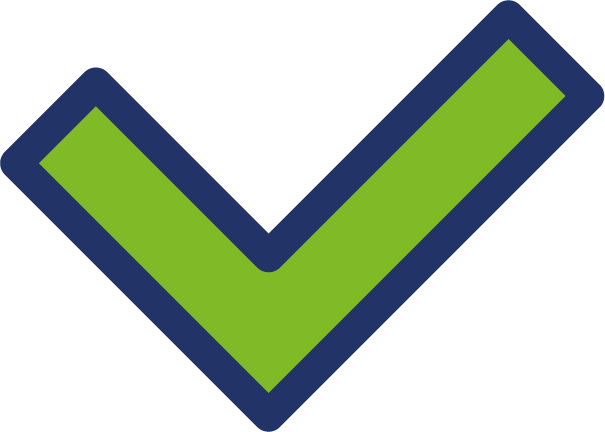 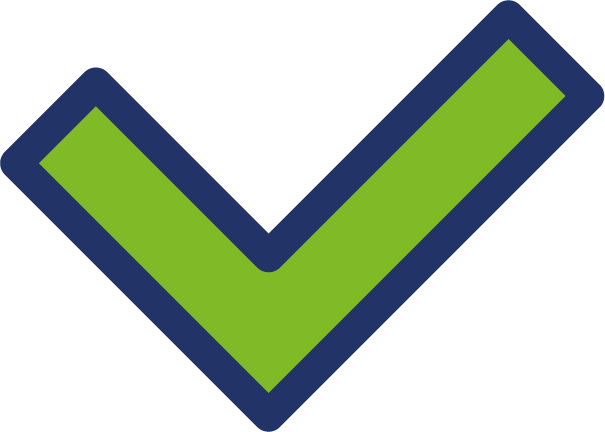 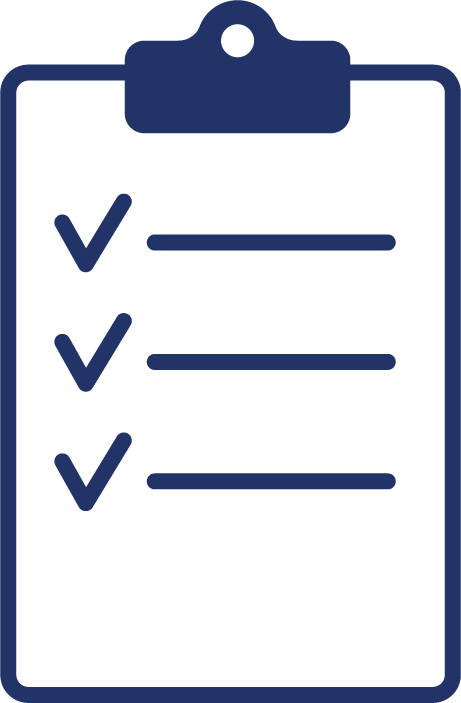 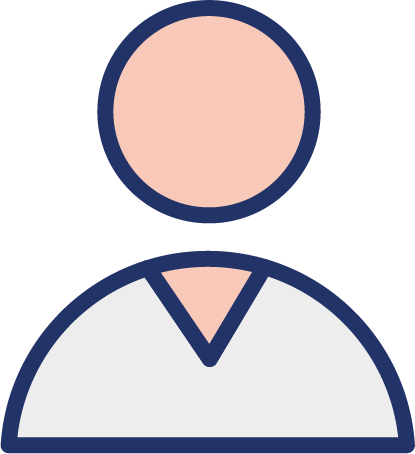 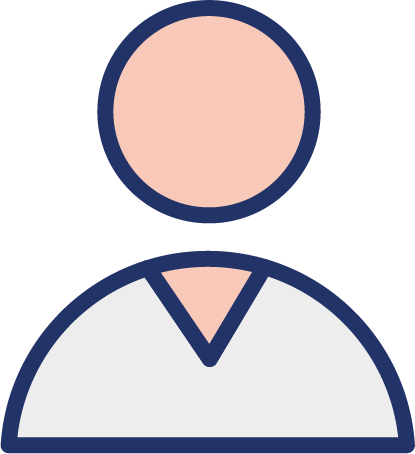 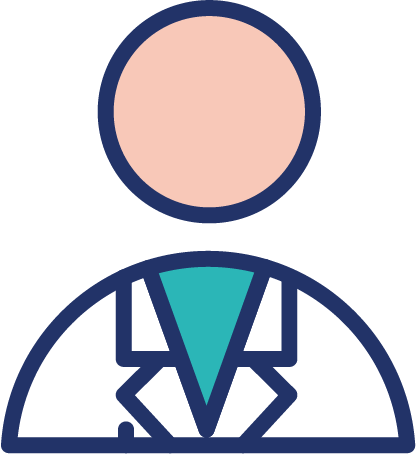 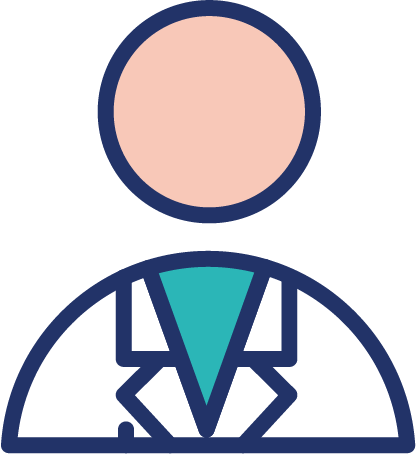 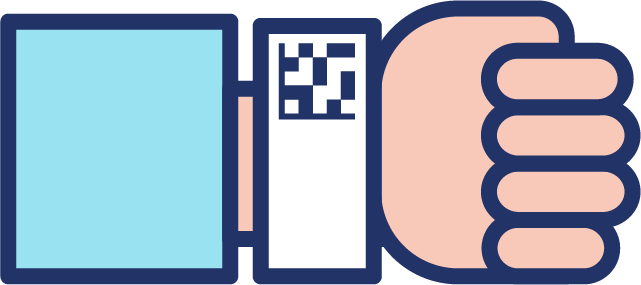 GLN/GSRN (+SRIN)
GLN/GSRN (+SRIN)
The HCP (doctor, nurse or phlebotomist) selects a patient from a pending collections list
The HCP scans  the patient’s ID (where available) and verifies in the system that it is the correct patient
Patient verbally confirms 
their identfication details
Pathology sample collection process
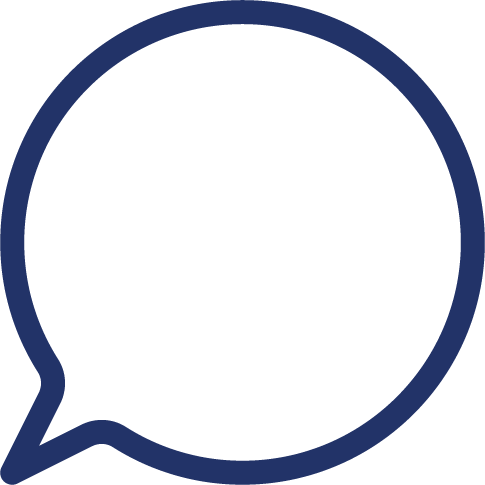 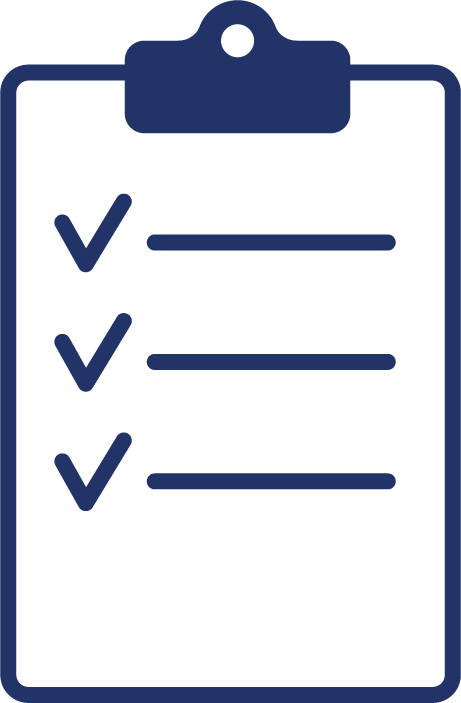 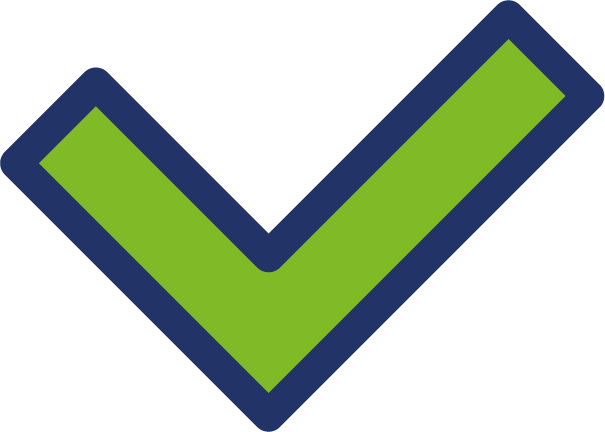 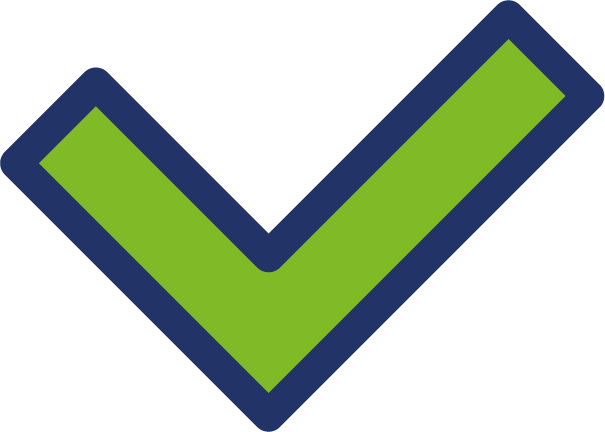 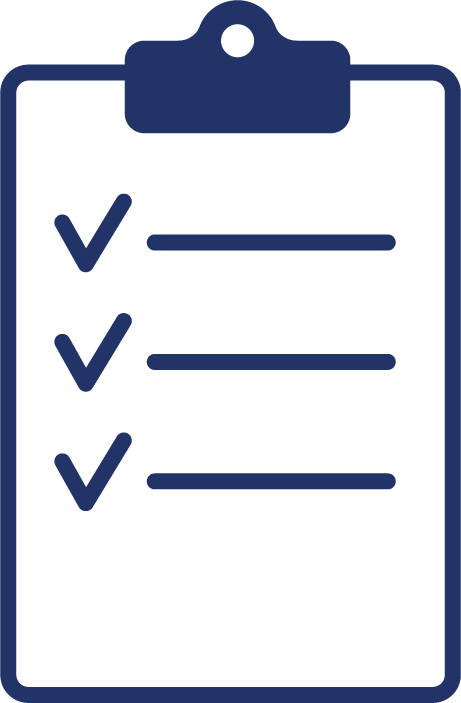 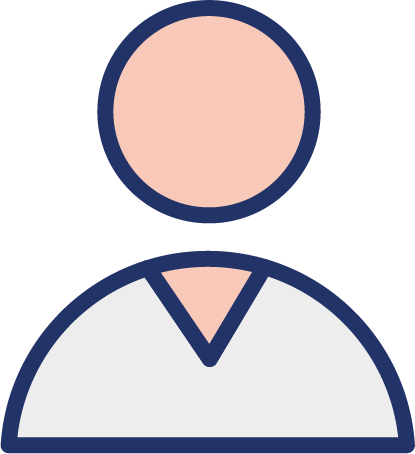 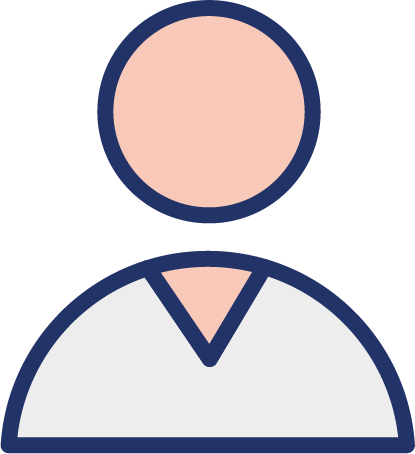 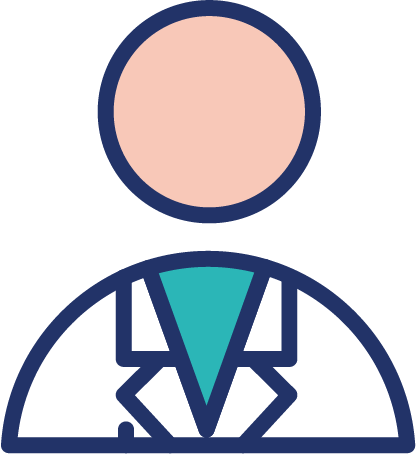 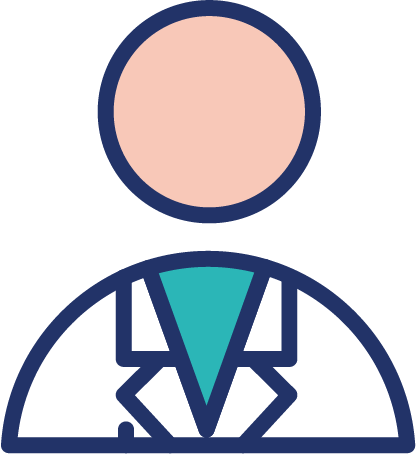 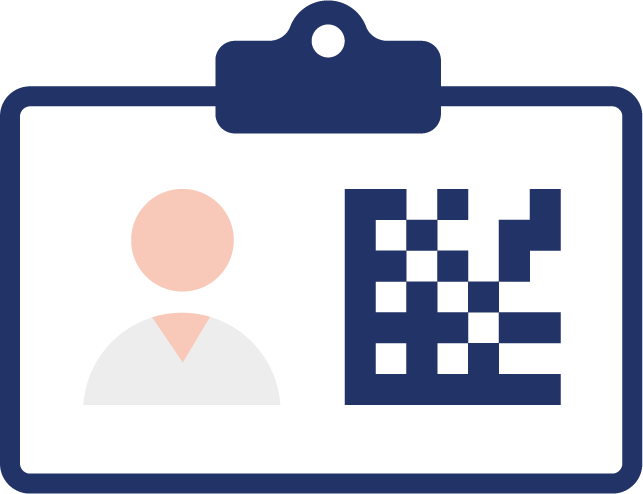 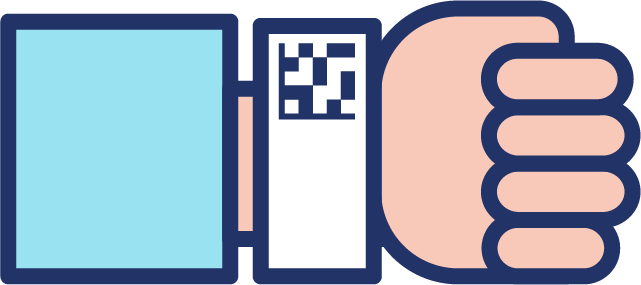 GLN/GSRN (+SRIN)
GLN/GSRN (+SRIN)
GSRN
The HCP (doctor, nurse or phlebotomist) selects a patient from a pending collections list
The HCP scans  the patient’s ID (where available) and verifies in the system that it is the correct patient
Patient verbally confirms 
their identfication details
The HCP can proceed by scanning the staff ID card
Pathology sample collection process
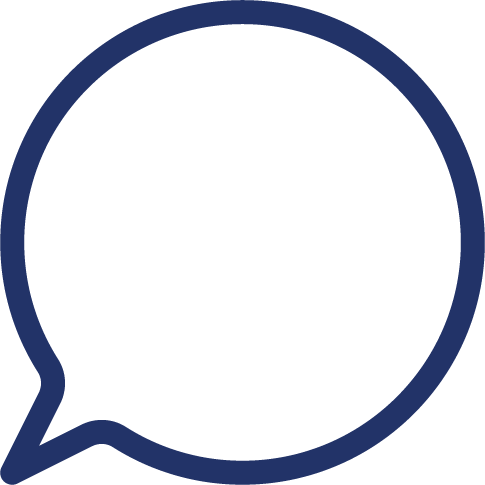 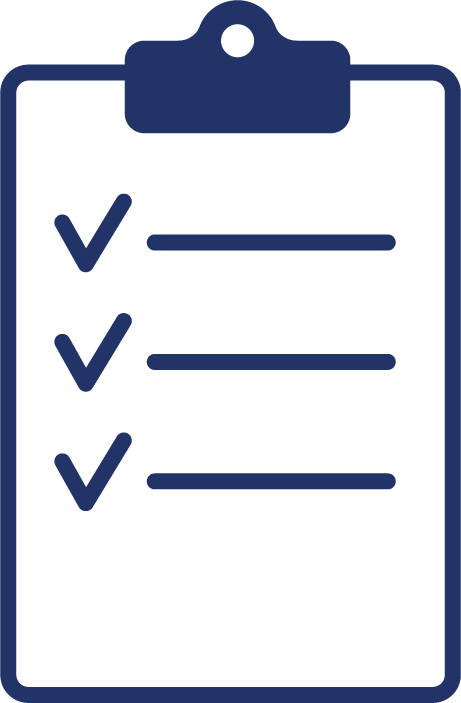 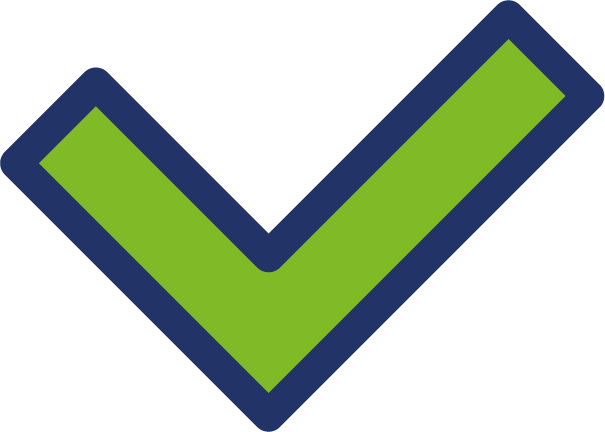 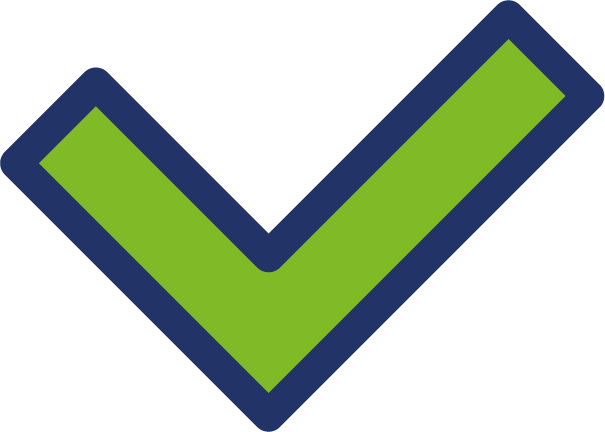 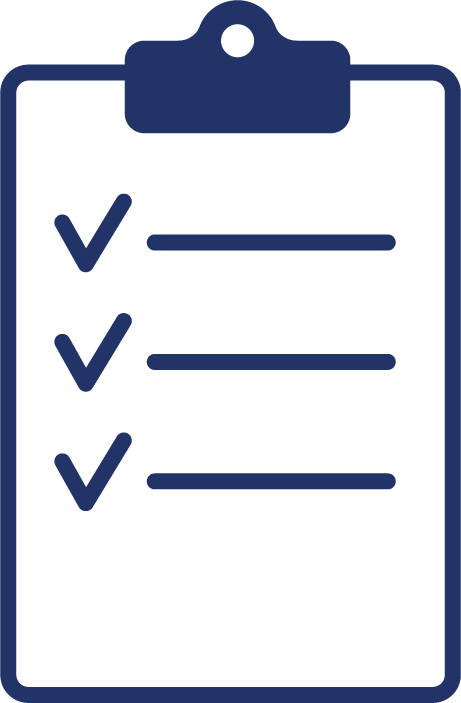 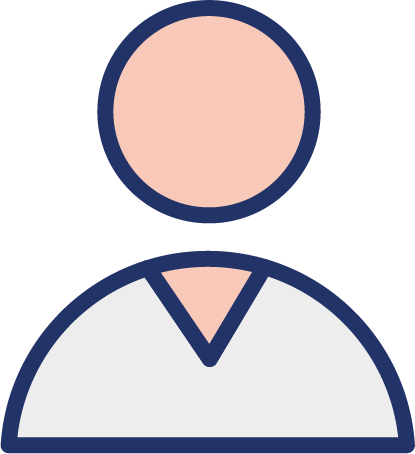 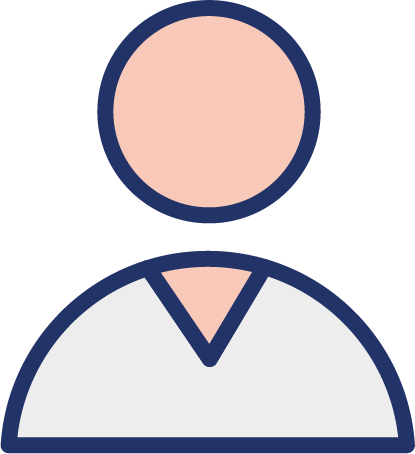 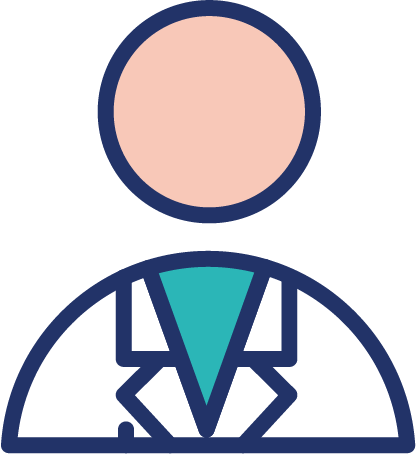 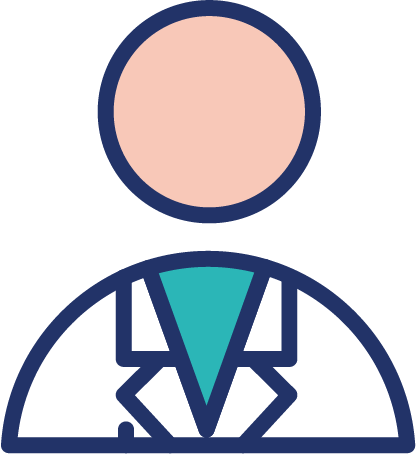 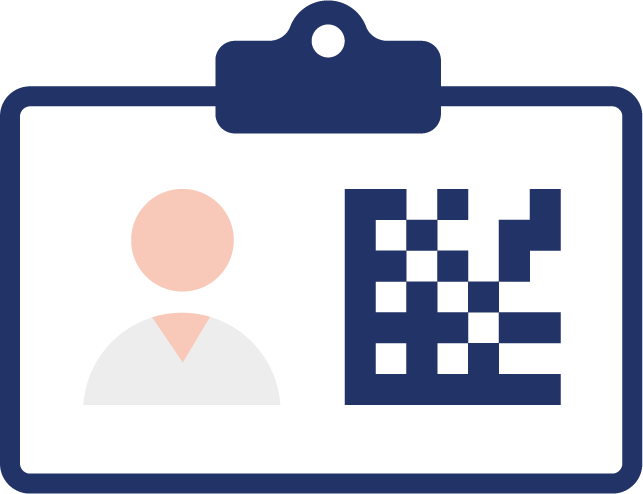 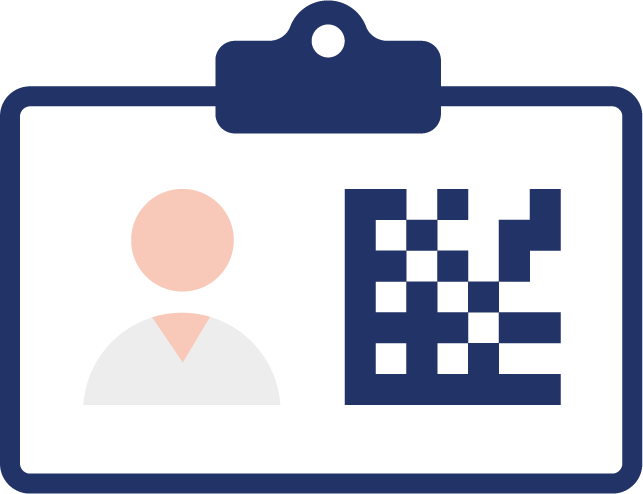 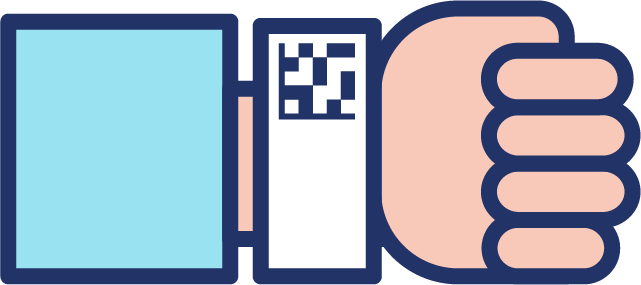 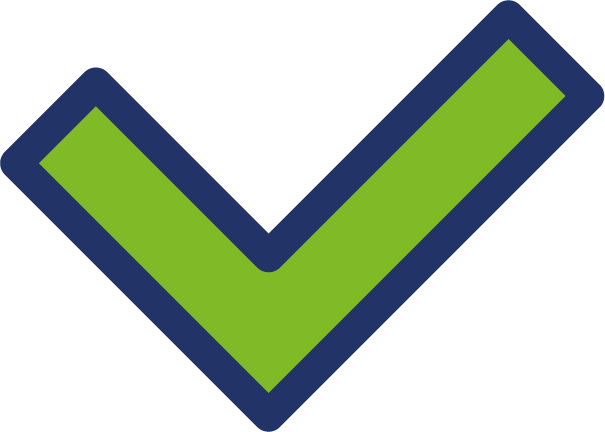 GLN/GSRN (+SRIN)
GLN/GSRN (+SRIN)
GSRN
GSRN (+SRIN)
The HCP (doctor, nurse or phlebotomist) selects a patient from a pending collections list
The HCP scans  the patient’s ID (where available) and verifies in the system that it is the correct patient
Patient verbally confirms 
their identfication details
The HCP can proceed by scanning the staff ID card
The PPID system checks the unique identifier before allowing the HCP to continue
*PPID Positive Patient Identification
Pathology sample collection process
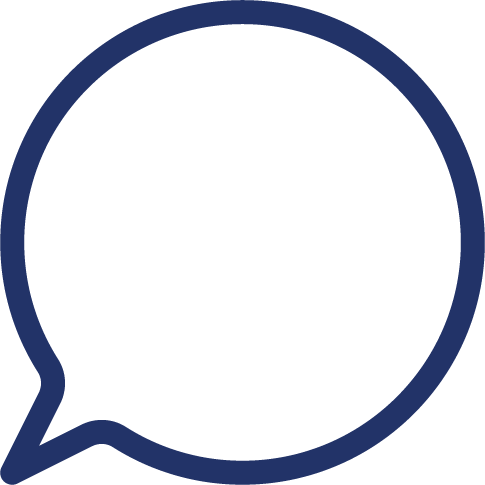 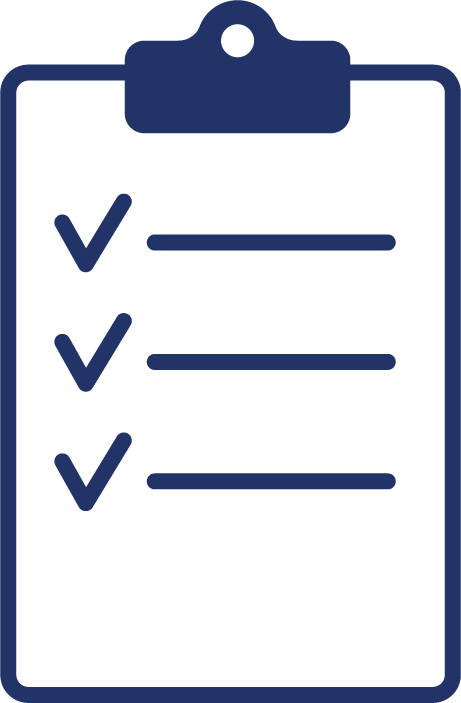 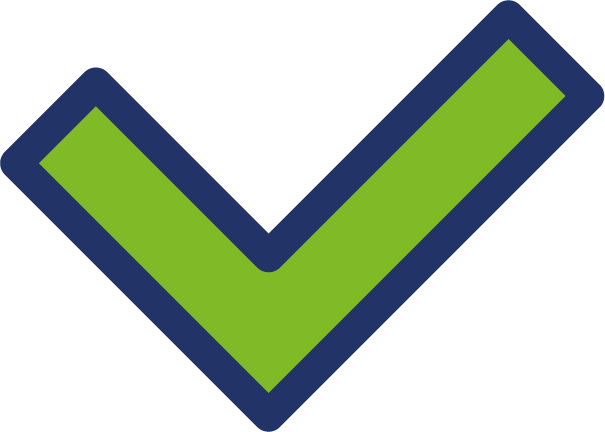 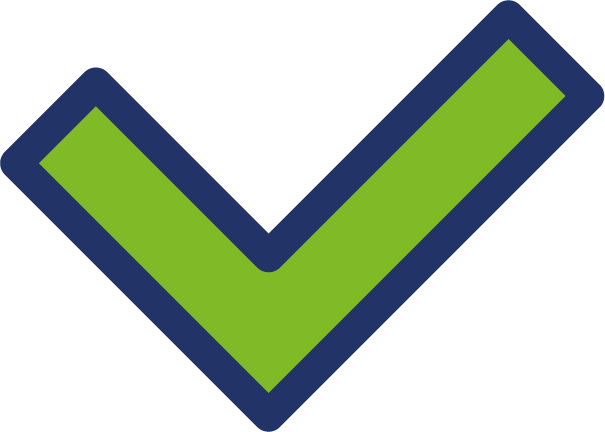 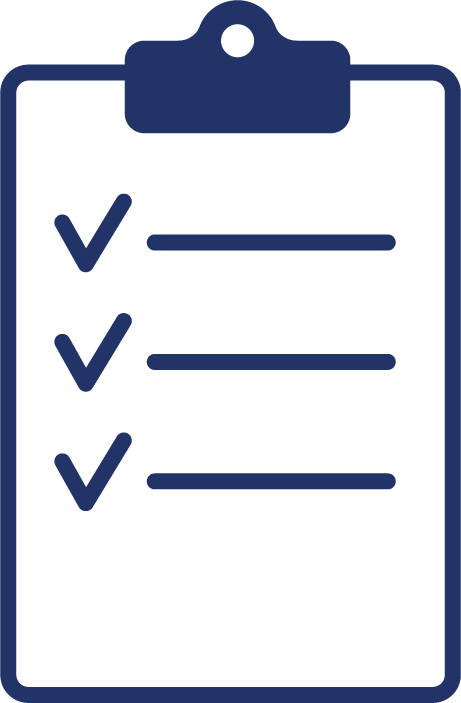 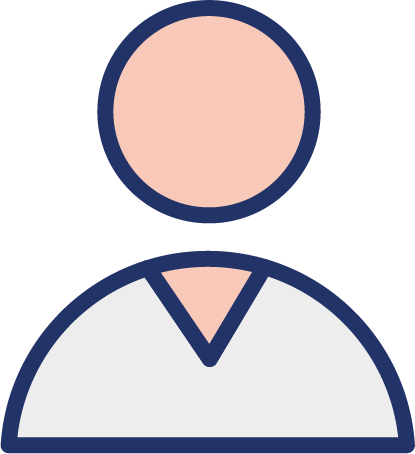 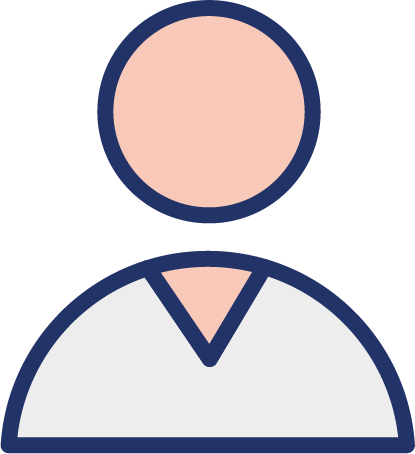 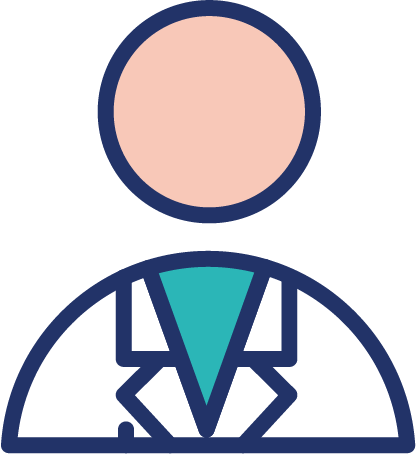 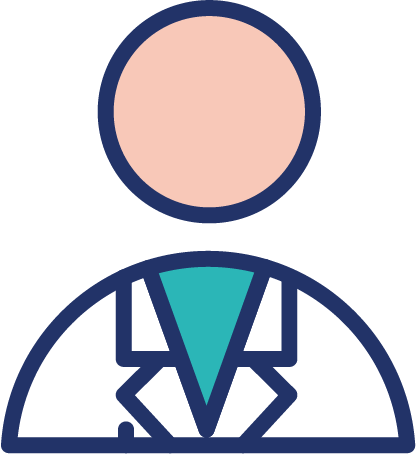 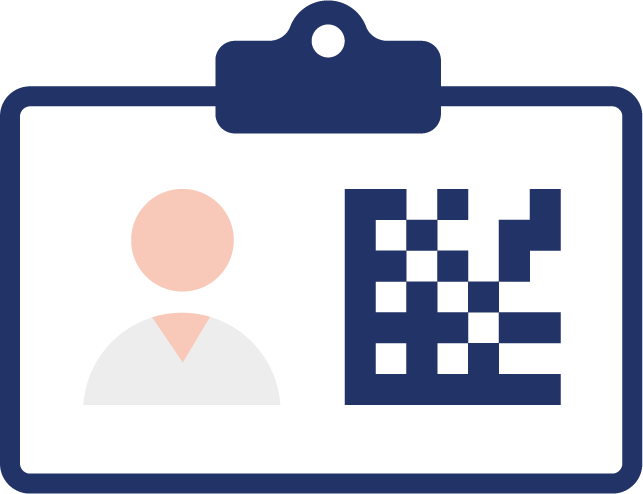 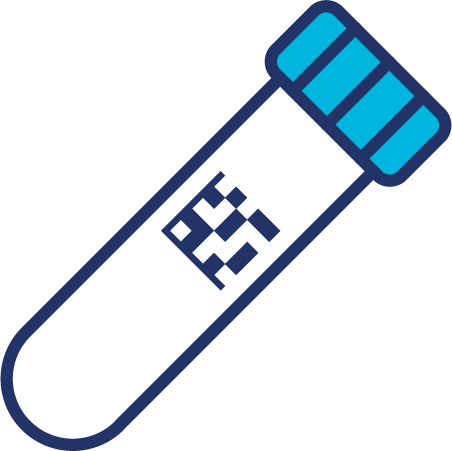 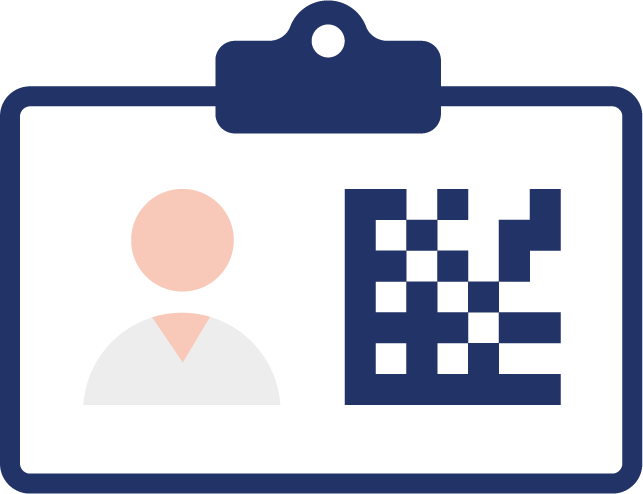 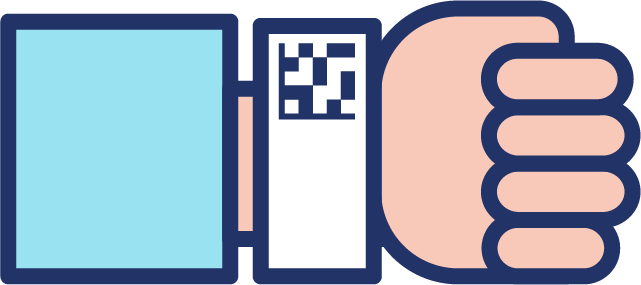 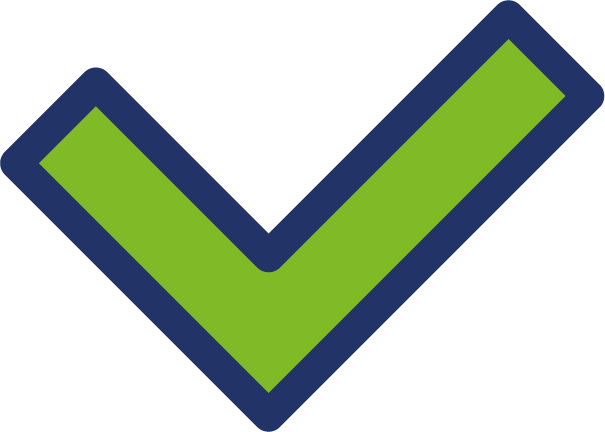 GLN/GSRN (+SRIN)
GLN/GSRN (+SRIN)
GSRN
GSRN (+SRIN)
GTIN
The HCP (doctor, nurse or phlebotomist) selects a patient from a pending collections list
The HCP scans  the patient’s ID (where available) and verifies in the system that it is the correct patient
Patient verbally confirms 
their identfication details
The HCP can proceed by scanning the staff ID card
The PPID system checks the unique identifier before allowing the HCP to continue
The HCP selects & scans the corrects sample tubes for the test required
*PPID Positive Patient Identification
Pathology sample collection process
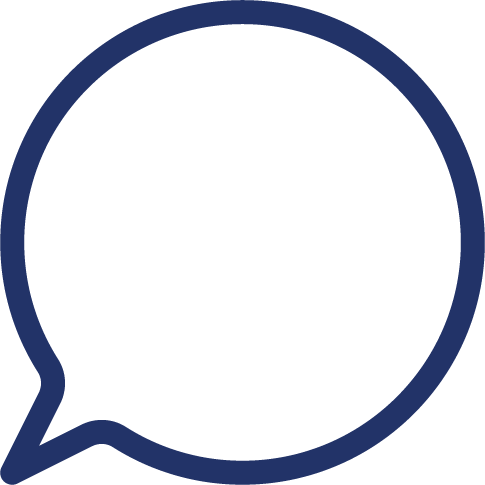 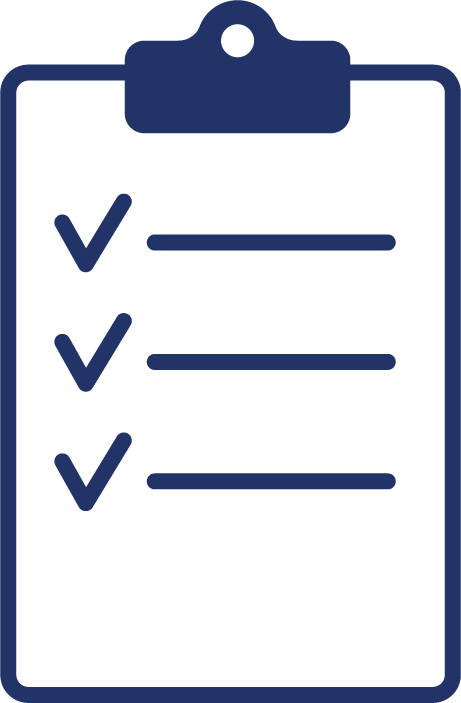 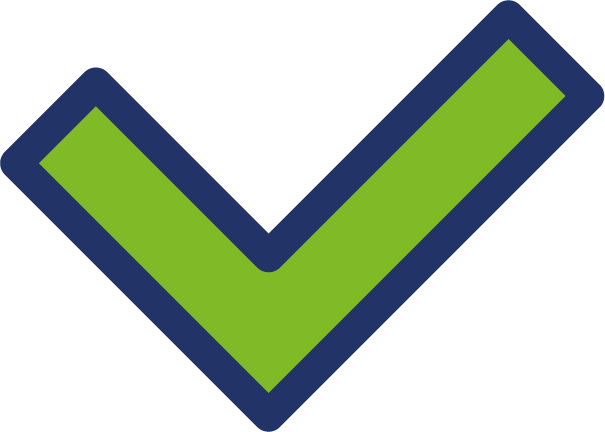 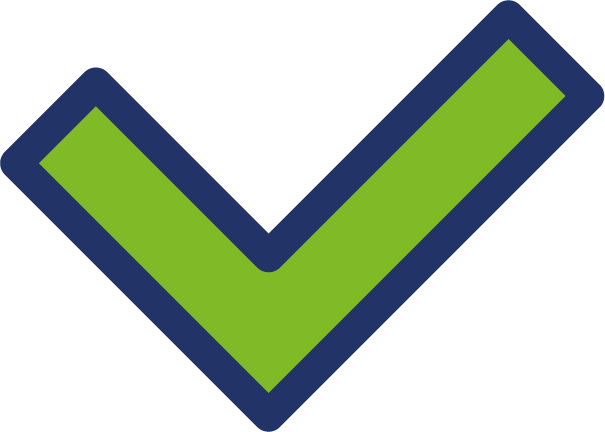 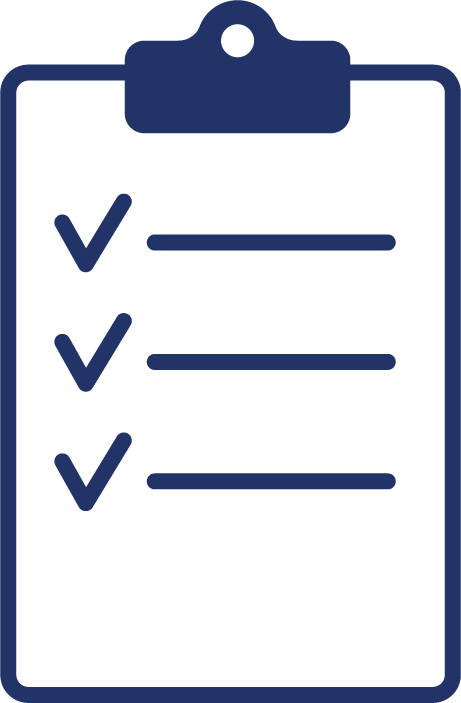 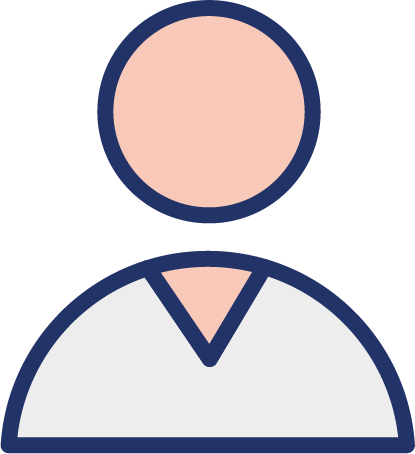 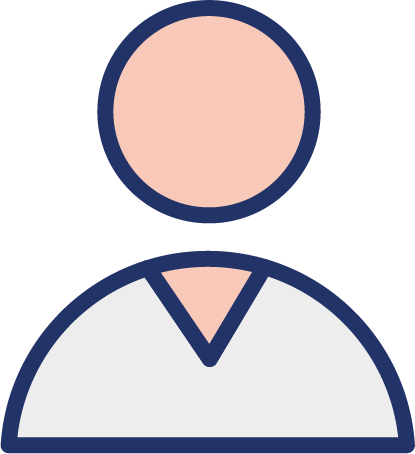 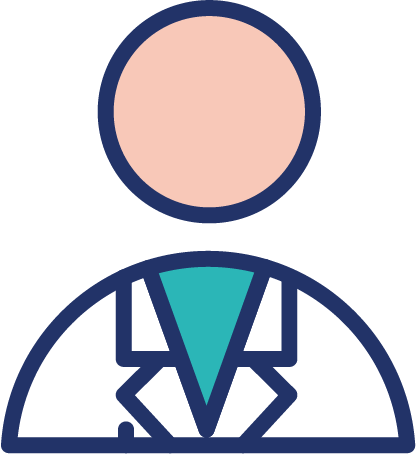 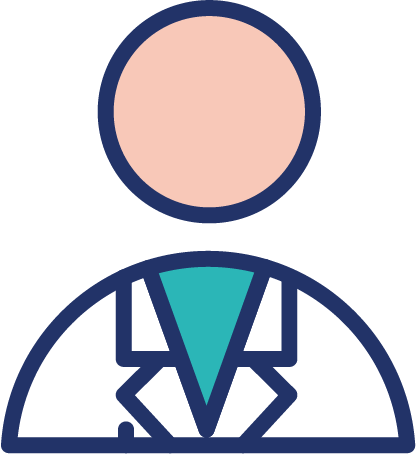 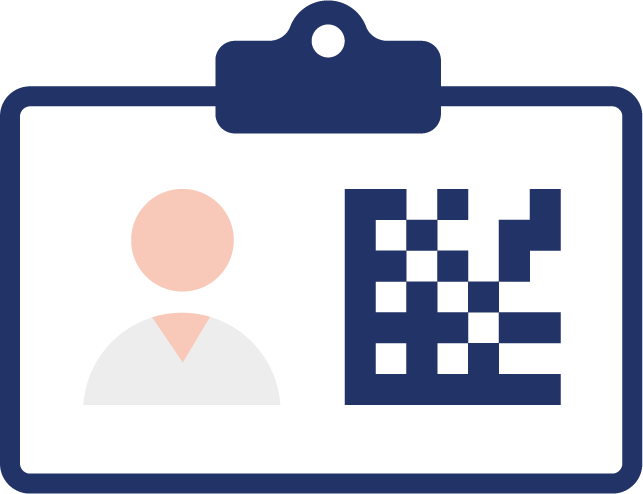 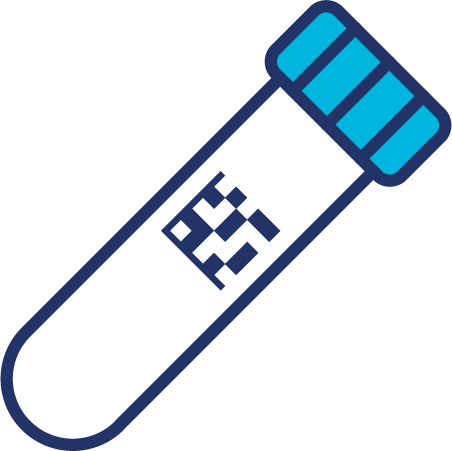 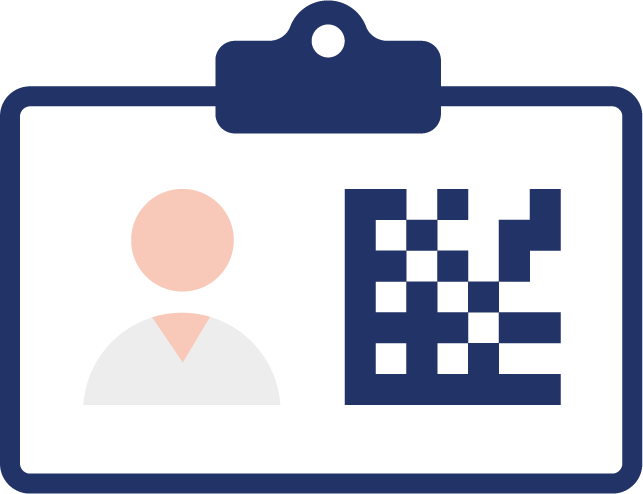 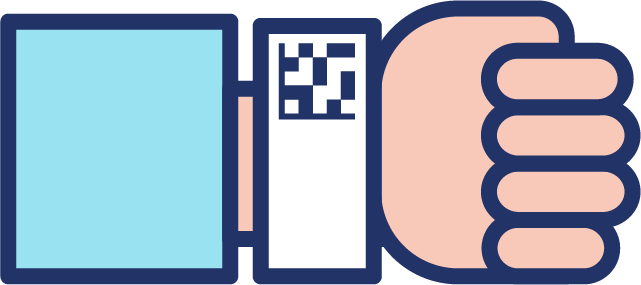 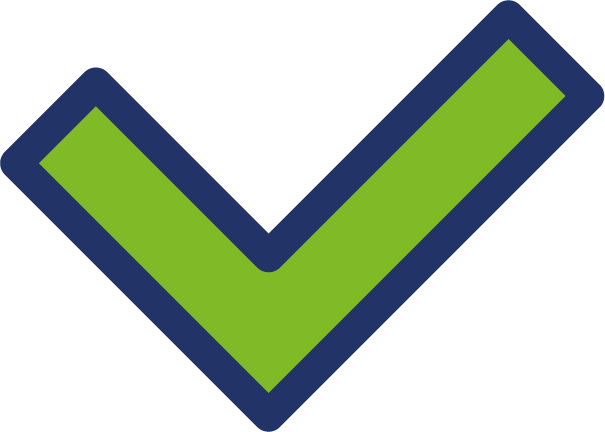 GLN/GSRN (+SRIN)
GLN/GSRN (+SRIN)
GSRN
GSRN (+SRIN)
GTIN
The HCP (doctor, nurse or phlebotomist) selects a patient from a pending collections list
The HCP scans  the patient’s ID (where available) and verifies in the system that it is the correct patient
Patient verbally confirms 
their identfication details
The HCP can proceed by scanning the staff ID card
The PPID system checks the unique identifier before allowing the HCP to continue
The HCP selects & scans the corrects sample tubes for the test required
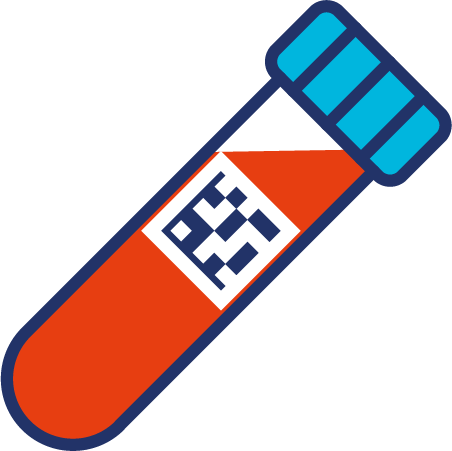 Sample taken from Patient
*PPID Positive Patient Identification
Pathology sample collection process
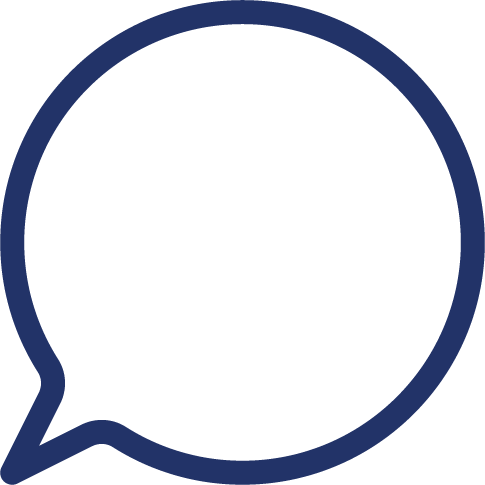 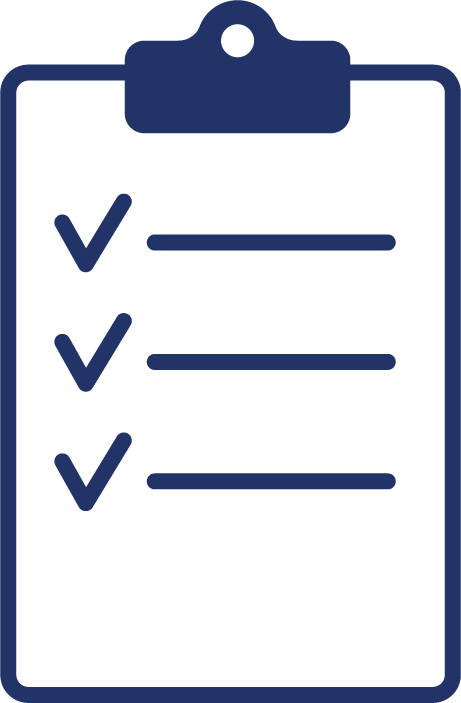 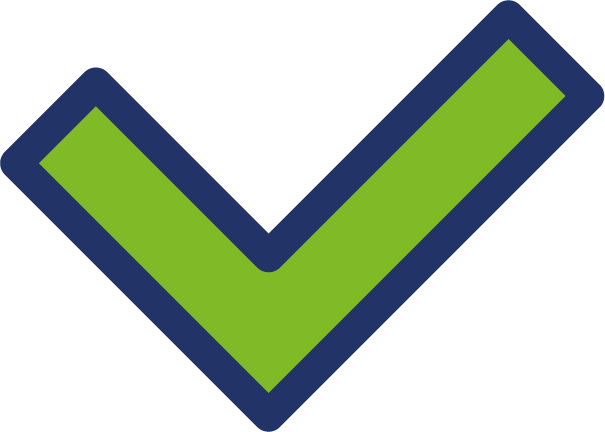 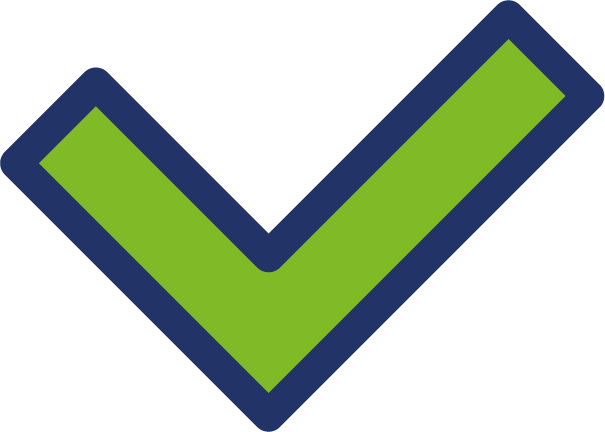 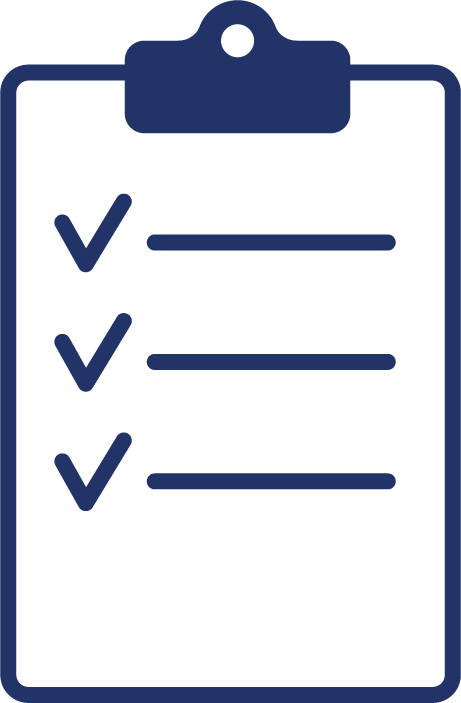 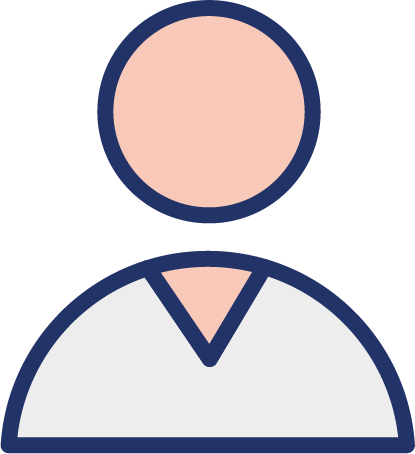 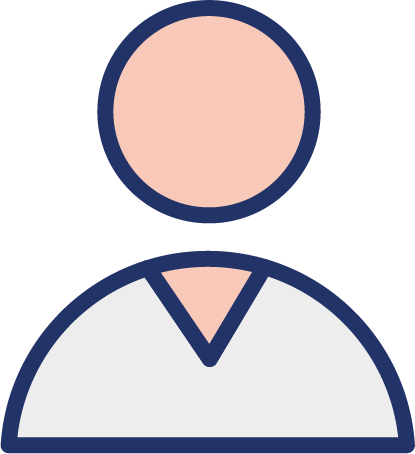 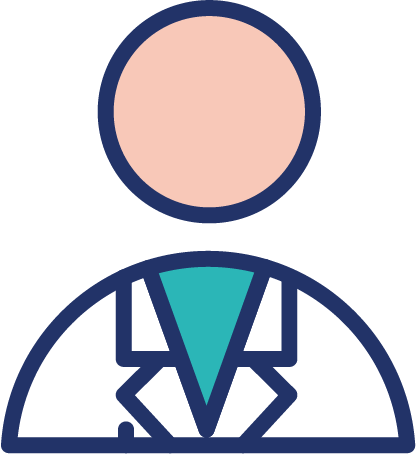 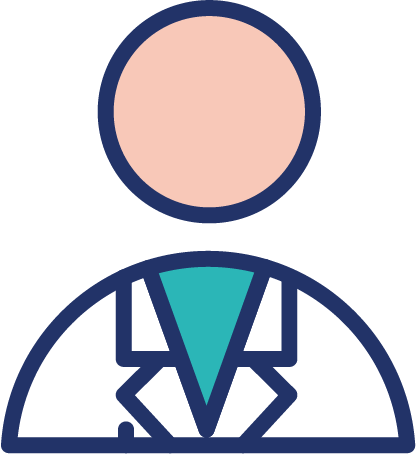 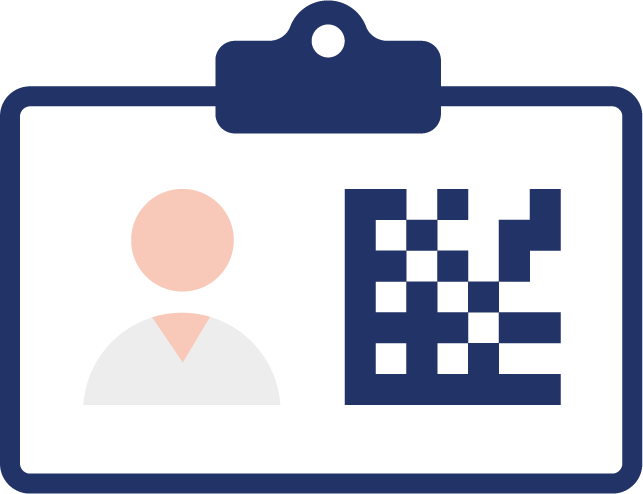 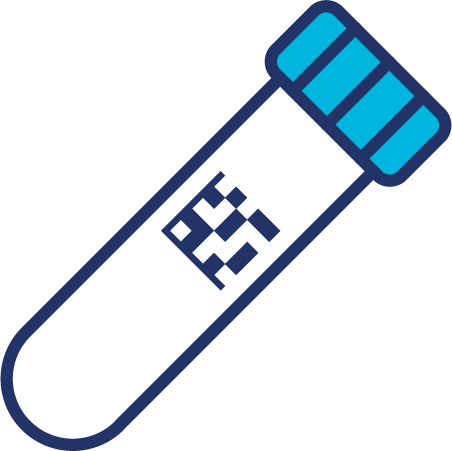 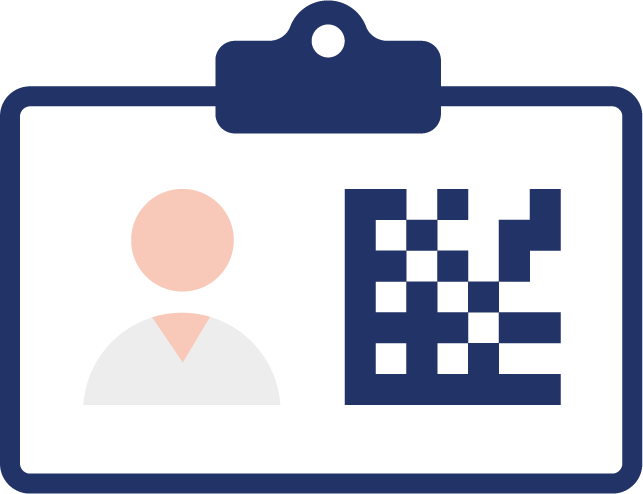 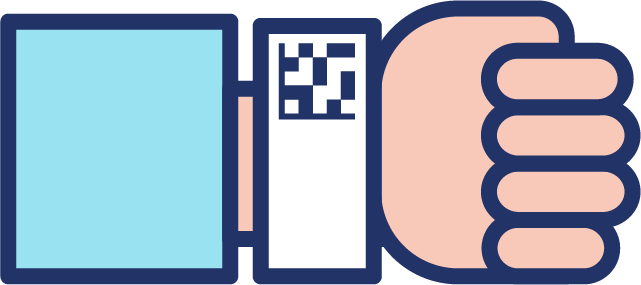 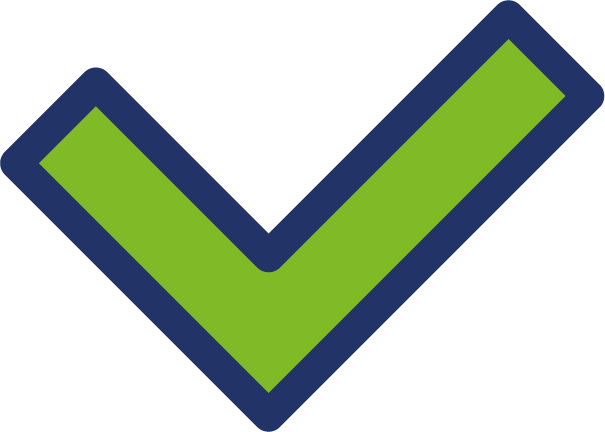 GLN/GSRN (+SRIN)
GLN/GSRN (+SRIN)
GSRN
GSRN (+SRIN)
GTIN
The HCP (doctor, nurse or phlebotomist) selects a patient from a pending collections list
The HCP scans  the patient’s ID (where available) and verifies in the system that it is the correct patient
Patient verbally confirms 
their identfication details
The HCP can proceed by scanning the staff ID card
The PPID system checks the unique identifier before allowing the HCP to continue
The HCP selects & scans the corrects sample tubes for the test required
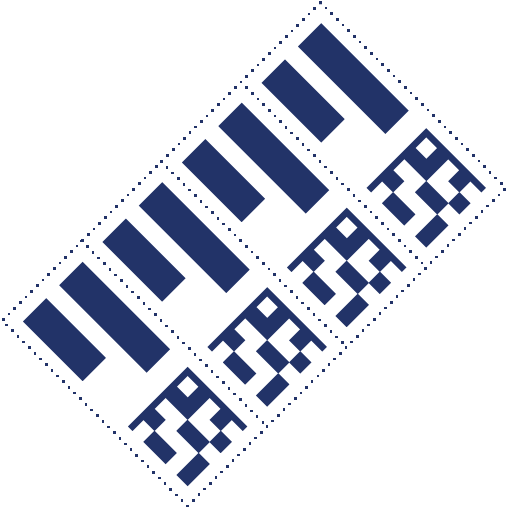 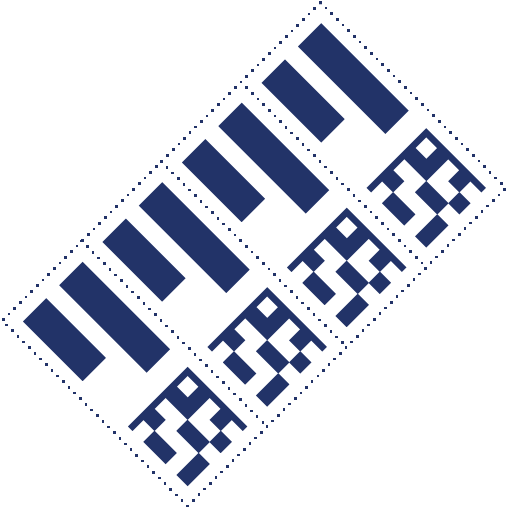 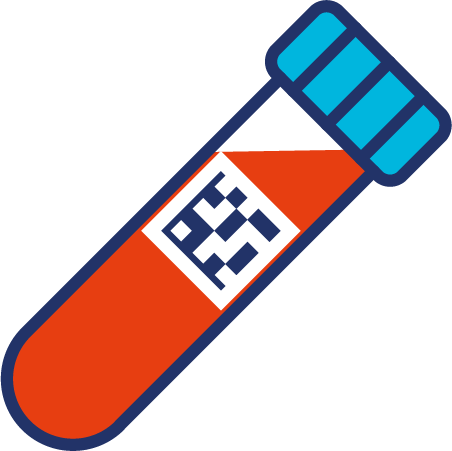 Sample taken from Patient
The HCP captures the  collection in the system and the required specimen labels are printed
*PPID Positive Patient Identification
Pathology sample collection process
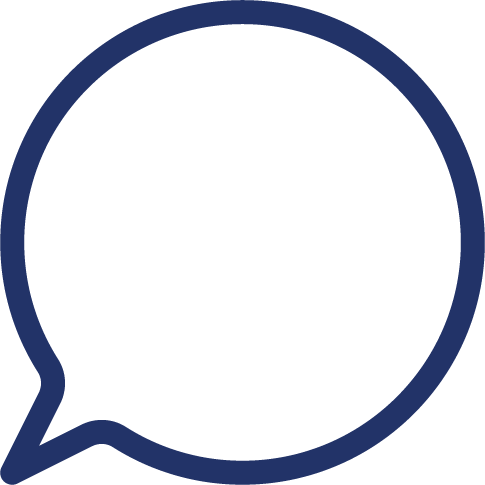 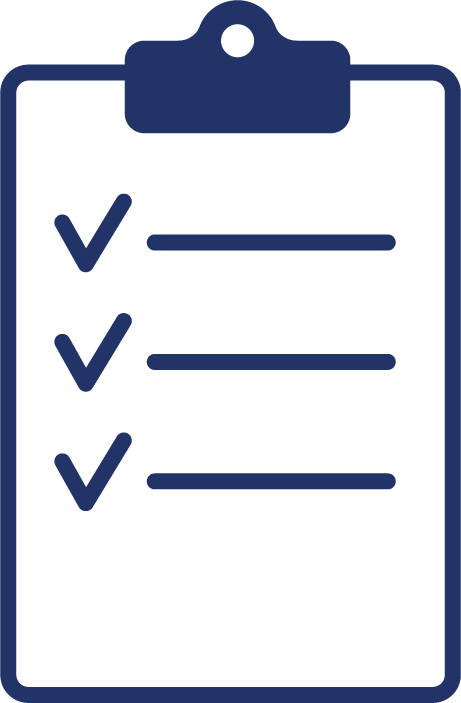 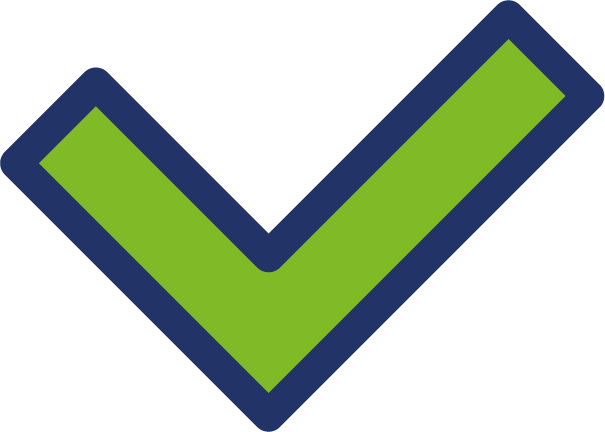 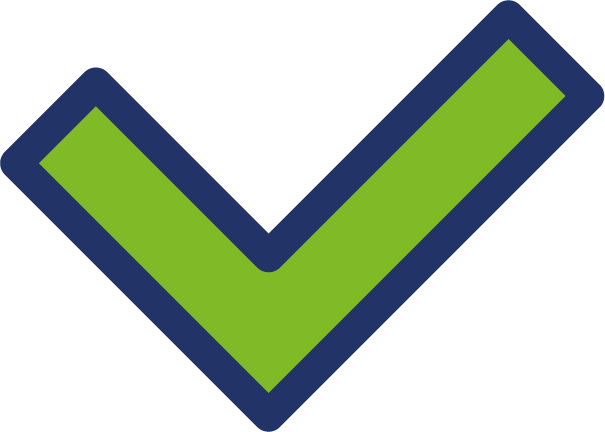 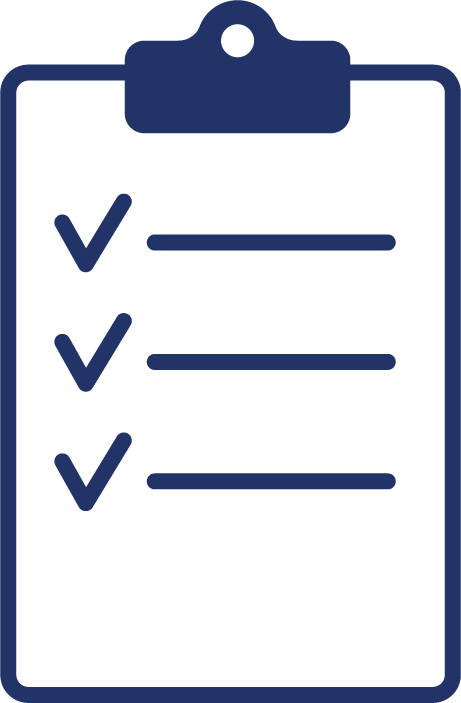 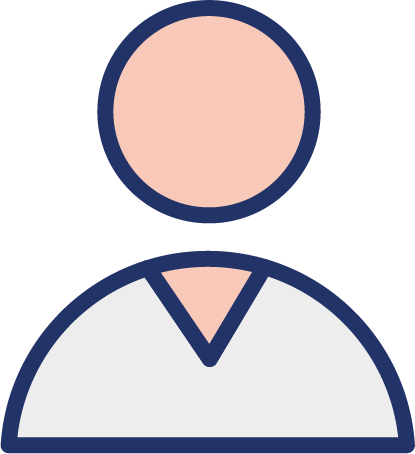 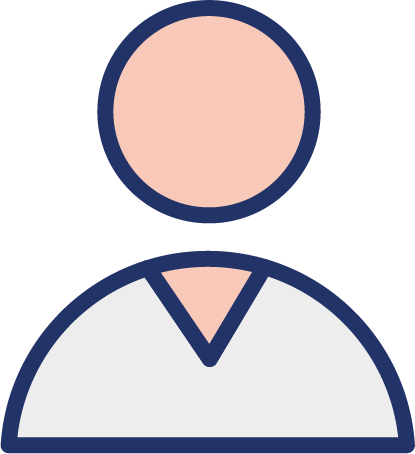 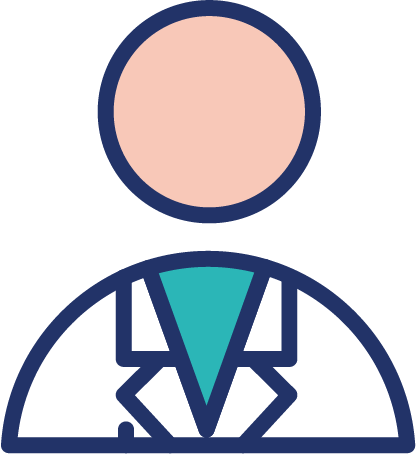 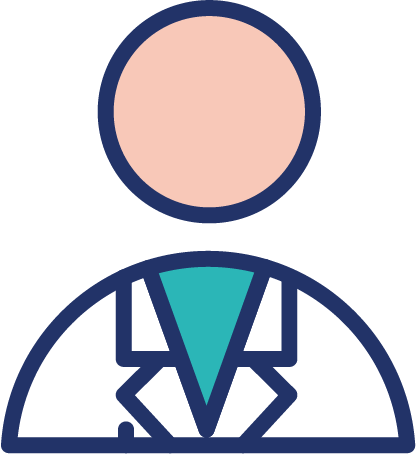 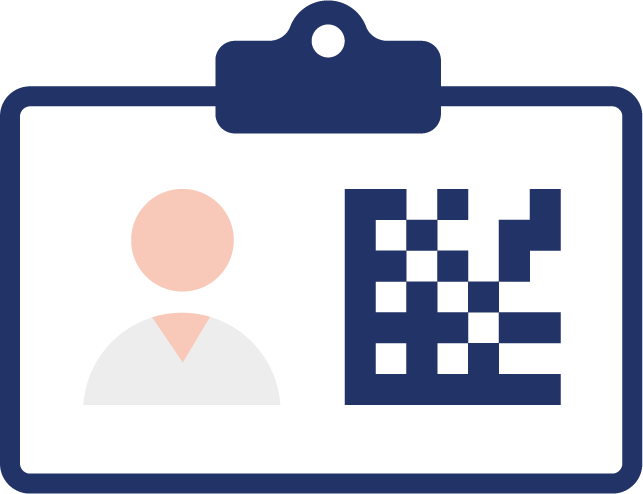 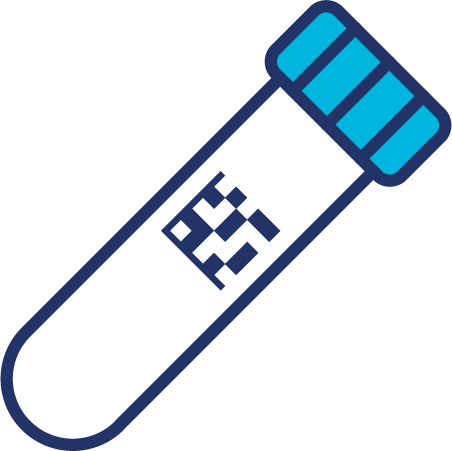 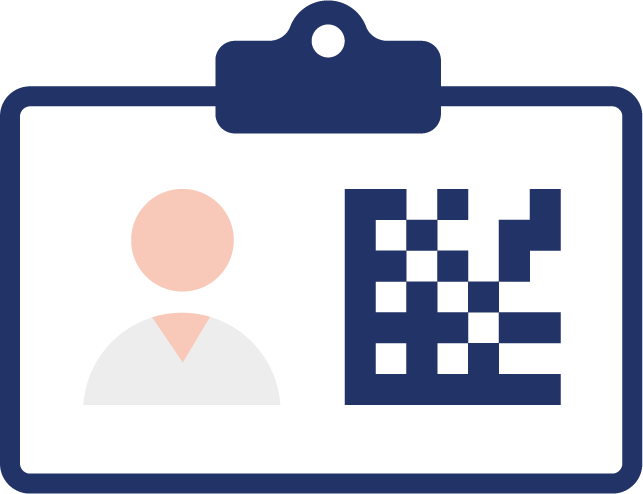 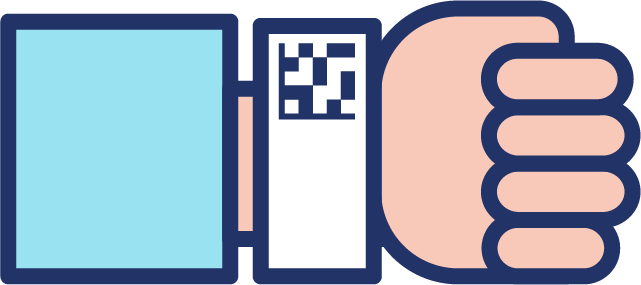 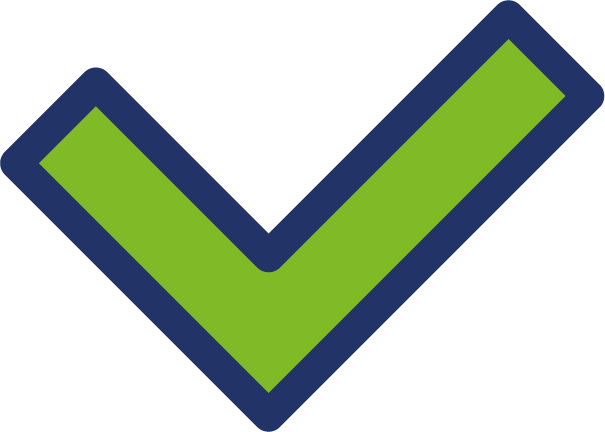 GLN/GSRN (+SRIN)
GLN/GSRN (+SRIN)
GSRN
GSRN (+SRIN)
GTIN
The HCP (doctor, nurse or phlebotomist) selects a patient from a pending collections list
The HCP scans  the patient’s ID (where available) and verifies in the system that it is the correct patient
Patient verbally confirms 
their identfication details
The HCP can proceed by scanning the staff ID card
The PPID system checks the unique identifier before allowing the HCP to continue
The HCP selects & scans the corrects sample tubes for the test required
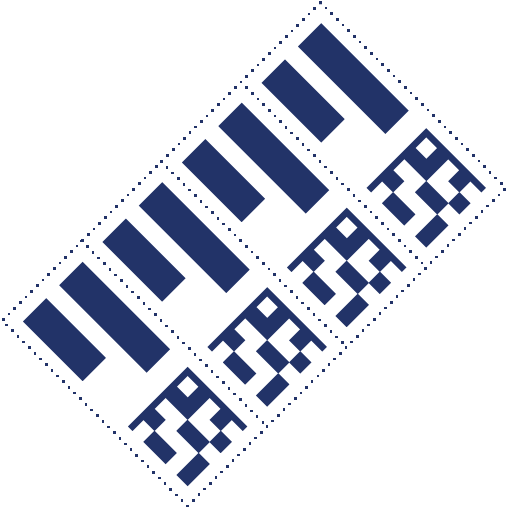 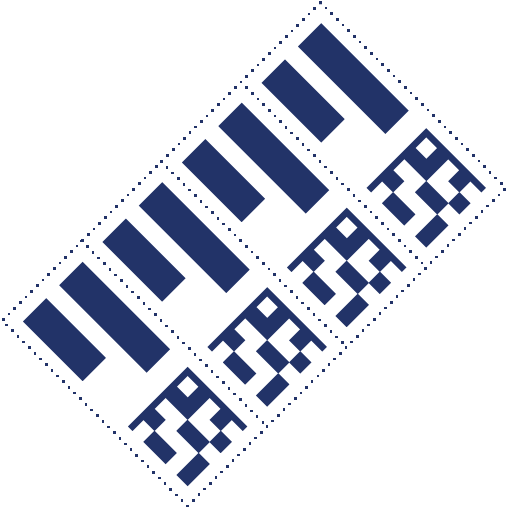 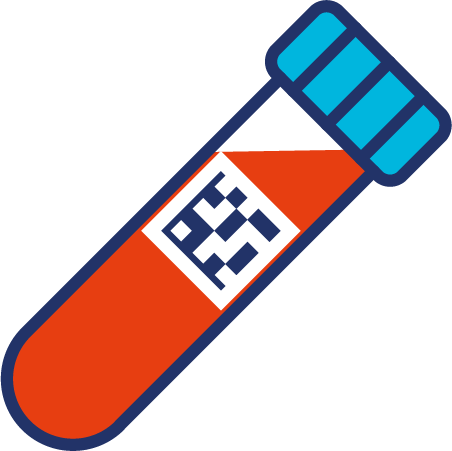 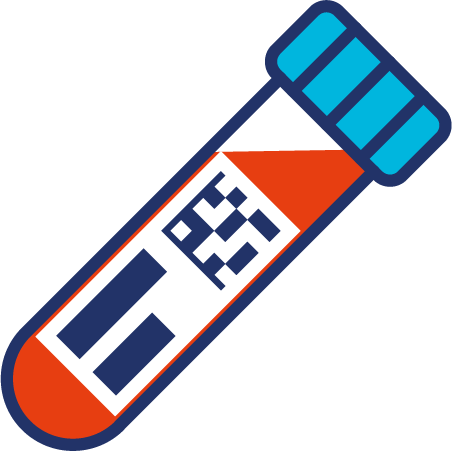 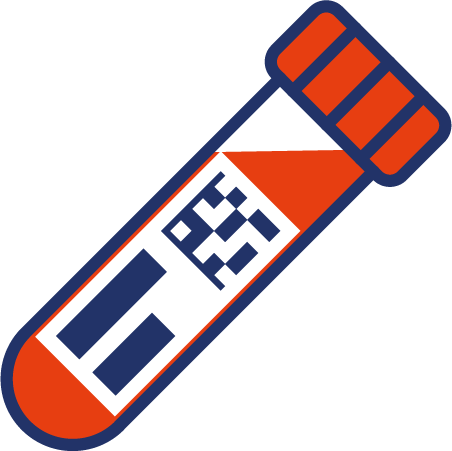 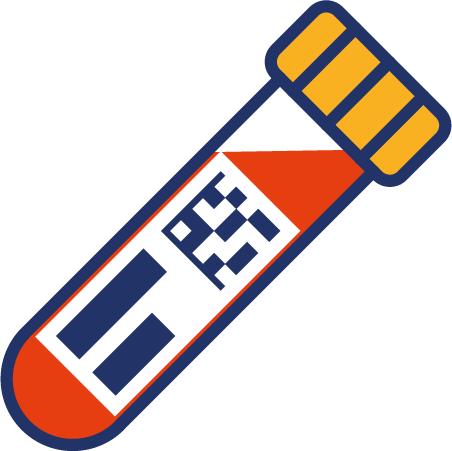 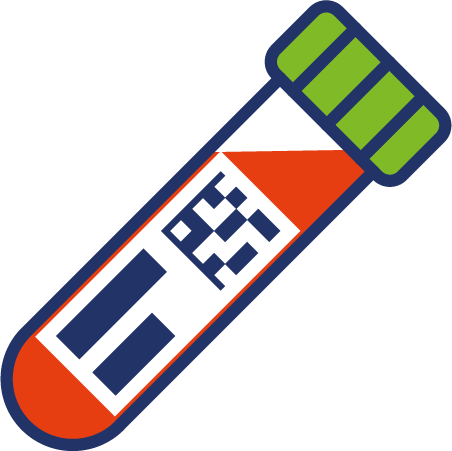 Sample taken from Patient
GSRN (+SRIN)
The labels are attached to each sample tube at the point of sample collection whilst the patient is present
The HCP captures the  collection in the system and the required specimen labels are printed
*PPID Positive Patient Identification
Pathology sample collection process
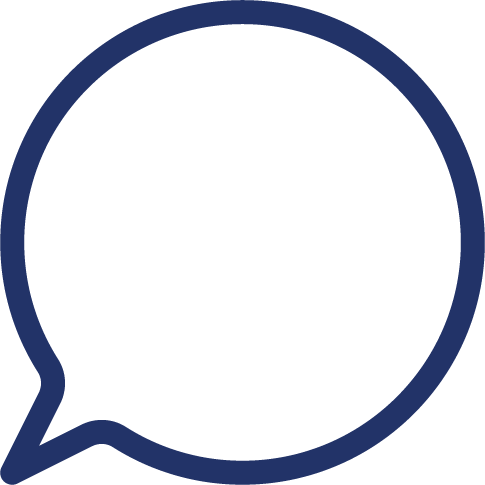 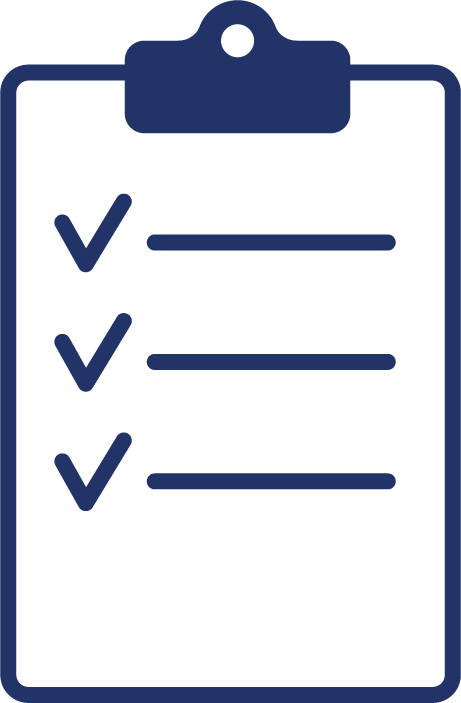 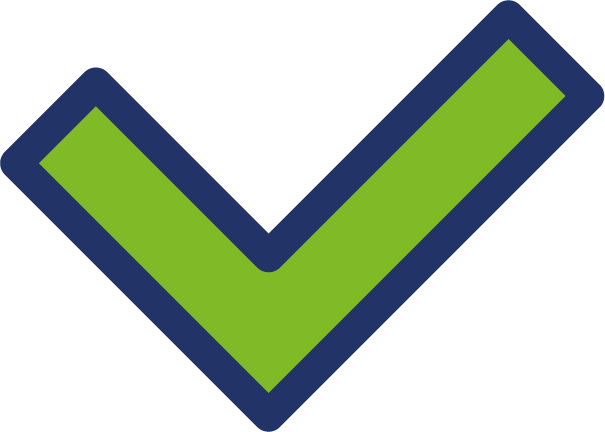 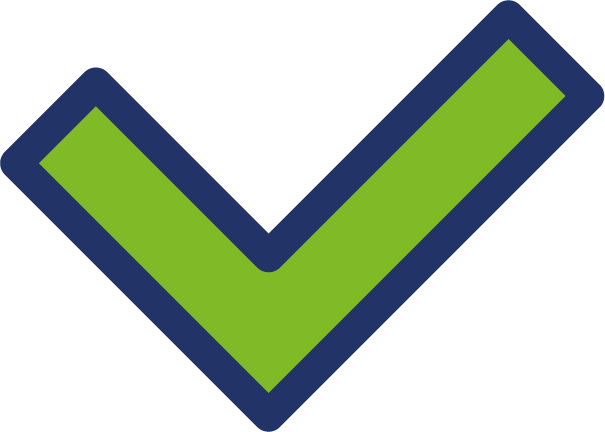 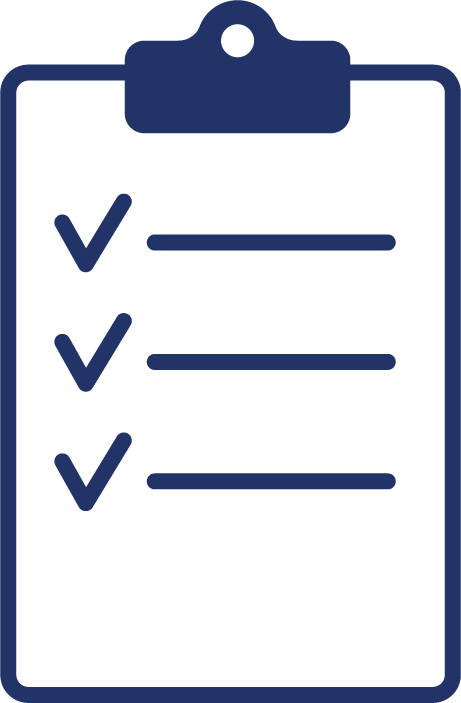 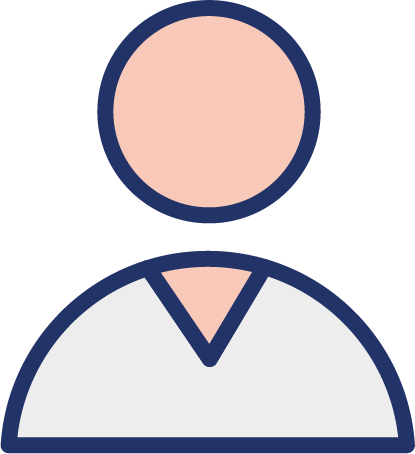 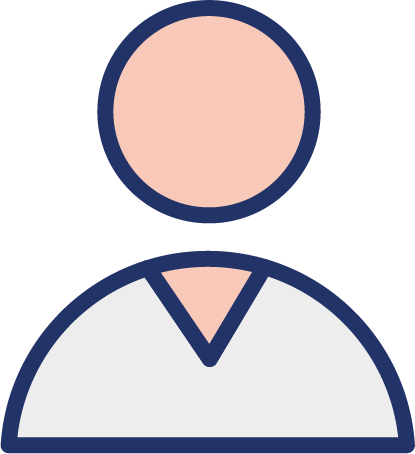 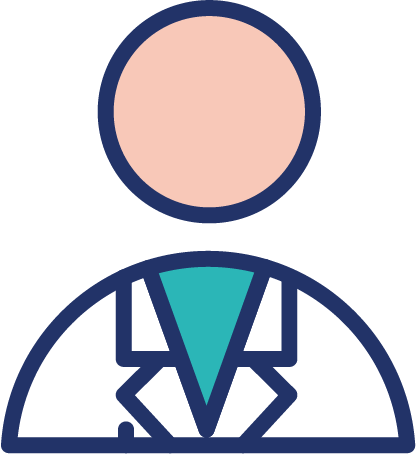 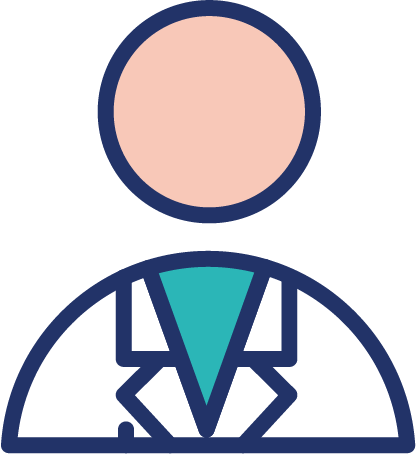 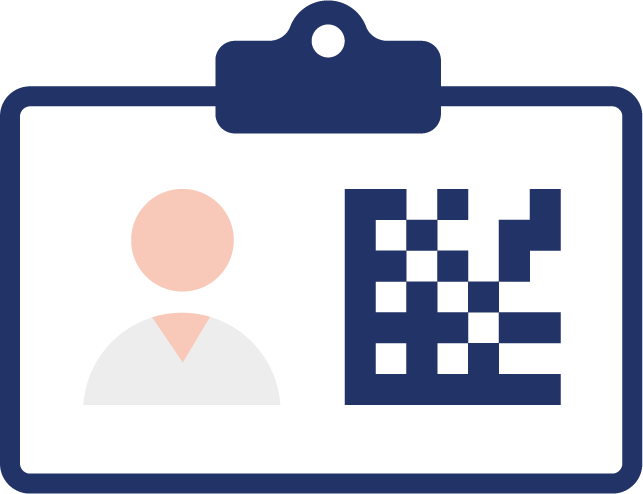 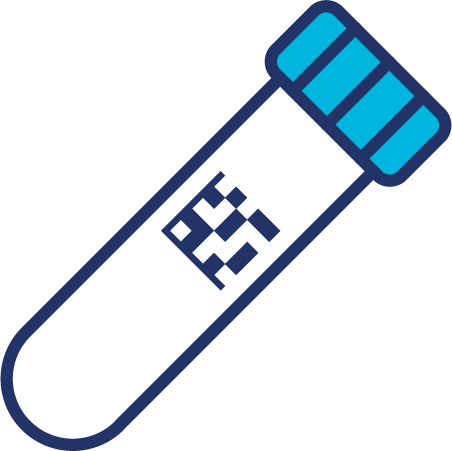 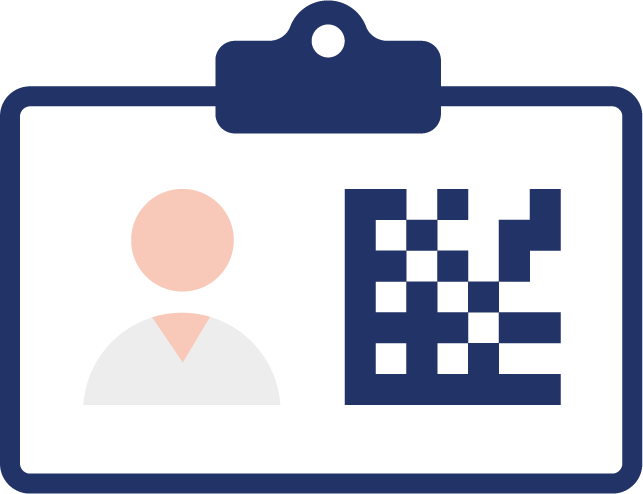 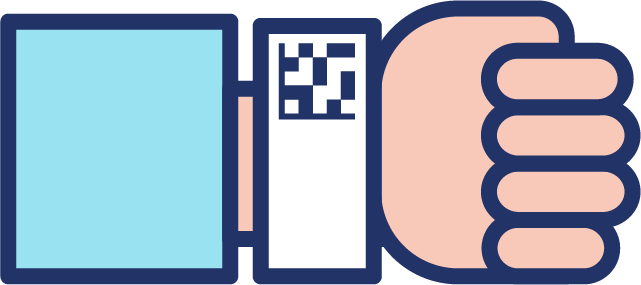 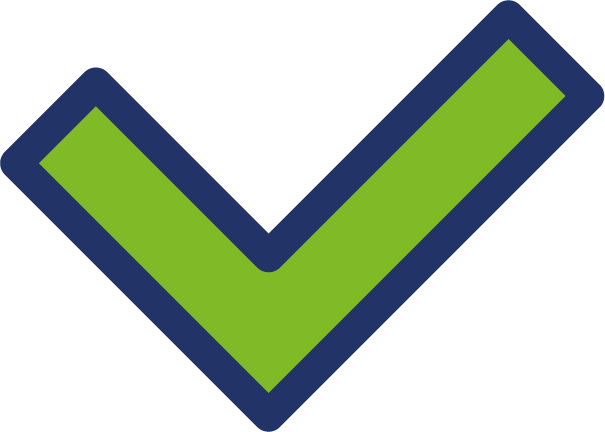 GLN/GSRN (+SRIN)
GLN/GSRN (+SRIN)
GSRN
GSRN (+SRIN)
GTIN
The HCP (doctor, nurse or phlebotomist) selects a patient from a pending collections list
The HCP scans  the patient’s ID (where available) and verifies in the system that it is the correct patient
Patient verbally confirms 
their identfication details
The HCP can proceed by scanning the staff ID card
The PPID system checks the unique identifier before allowing the HCP to continue
The HCP selects & scans the corrects sample tubes for the test required
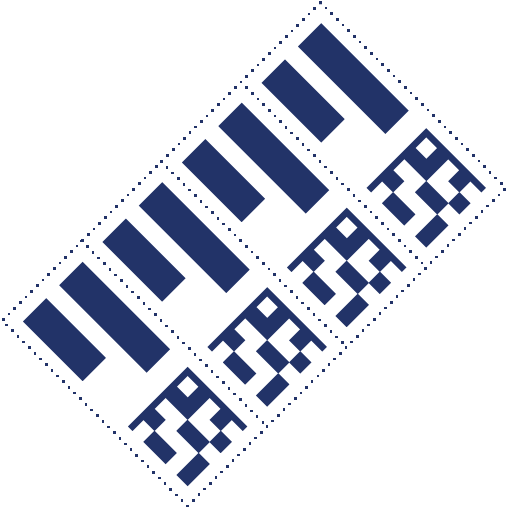 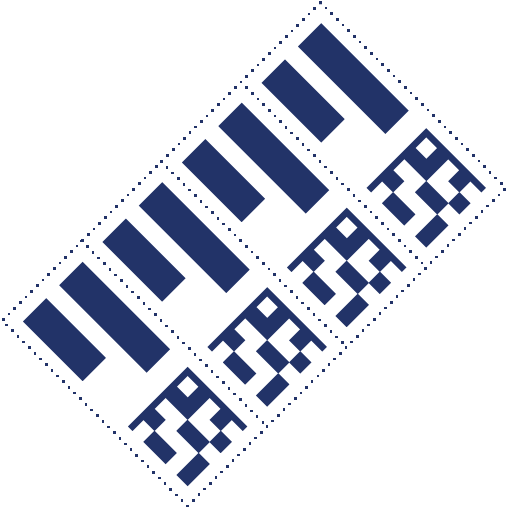 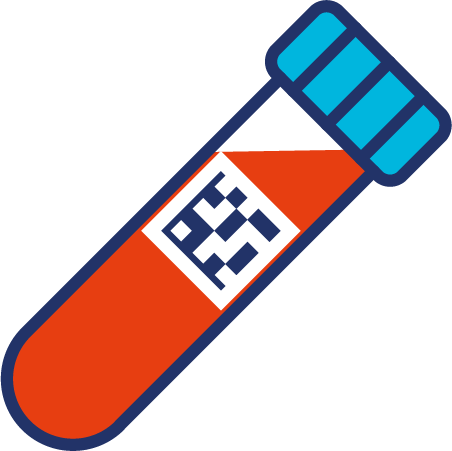 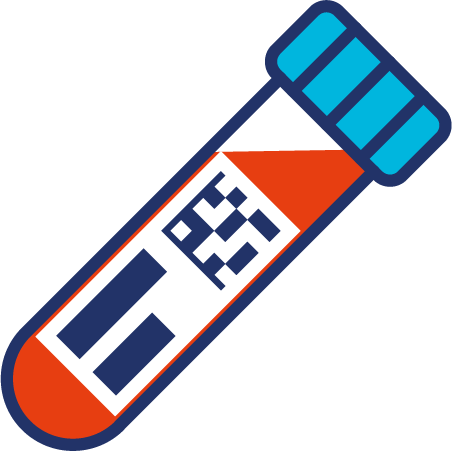 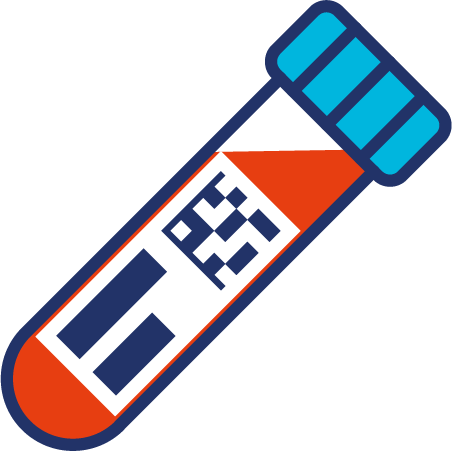 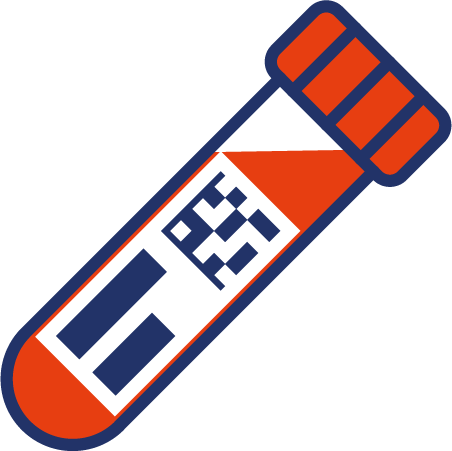 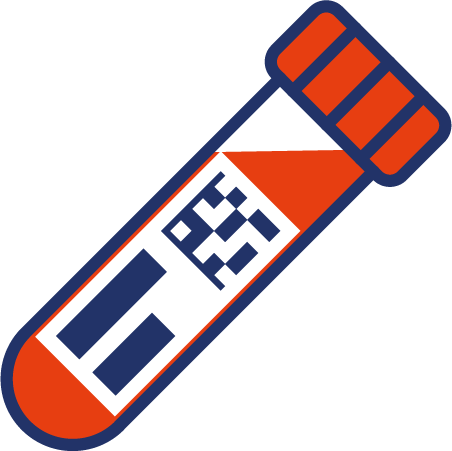 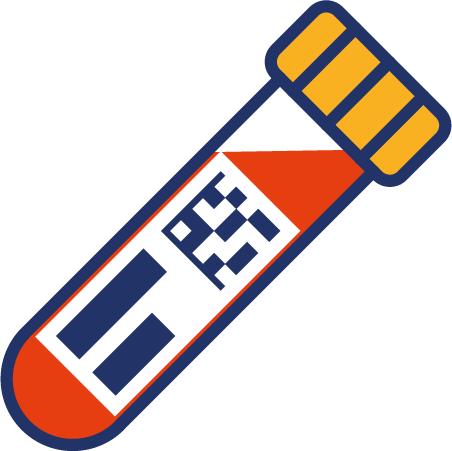 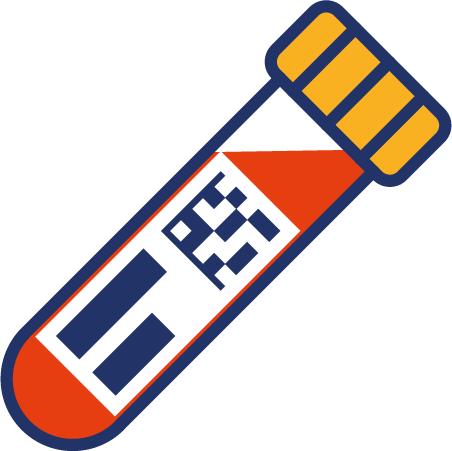 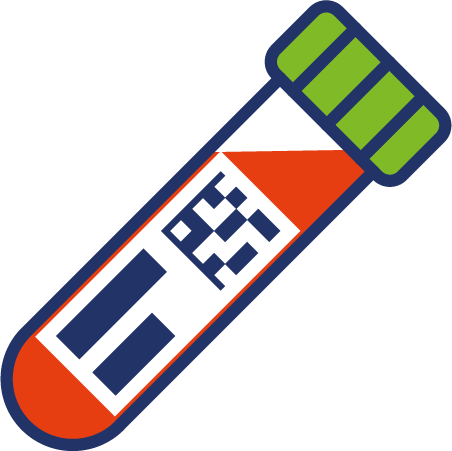 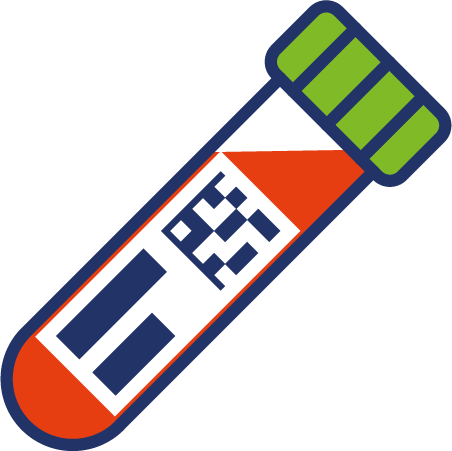 Sample taken from Patient
GSRN (+SRIN)
GLN/GSRN (+SRIN)/SSCC
The labels are attached to each sample tube at the point of sample collection whilst the patient is present
The HCP captures the  collection in the system and the required specimen labels are printed
Samples are sent to the Pathology Lab and scanned at pick up and drop off
*PPID Positive Patient Identification
Pathology sample collection process
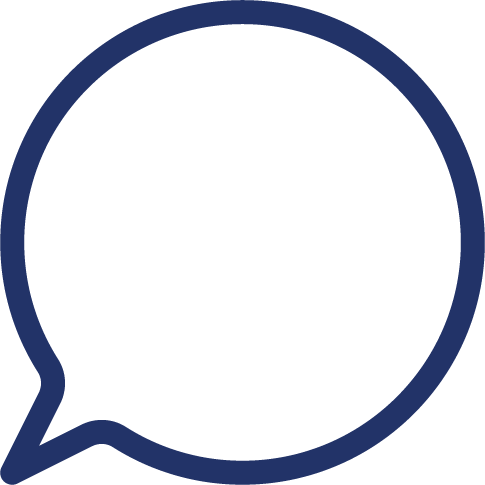 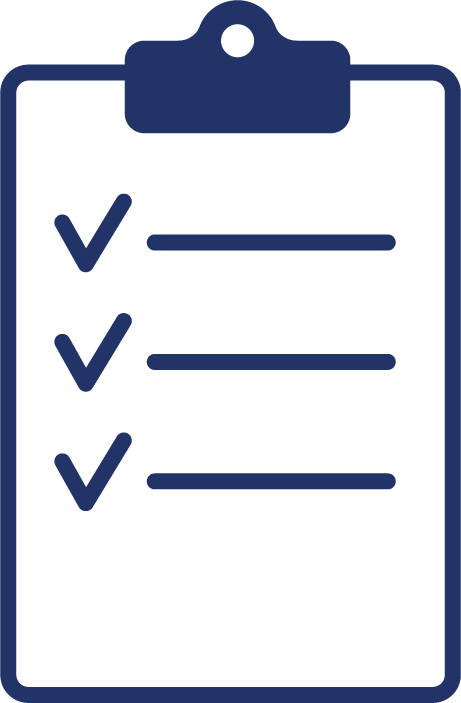 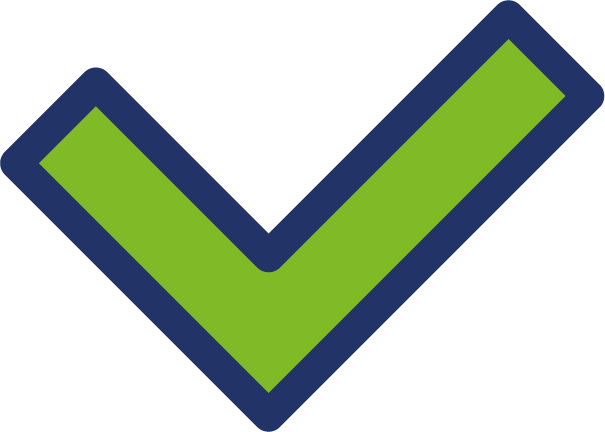 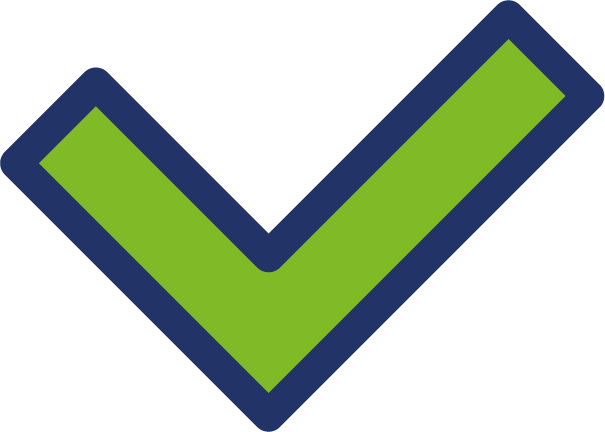 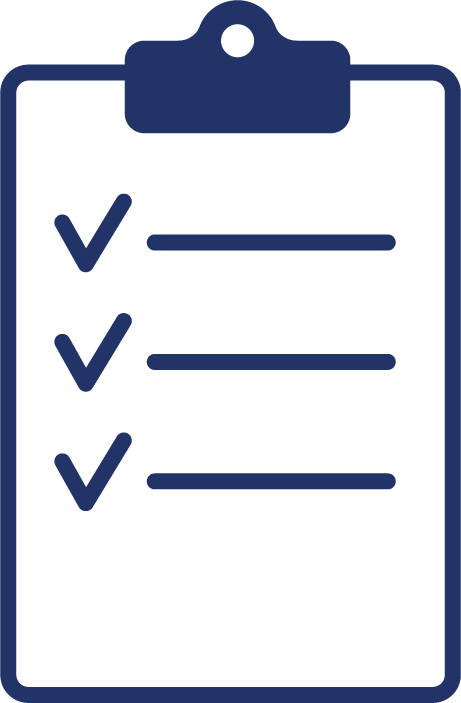 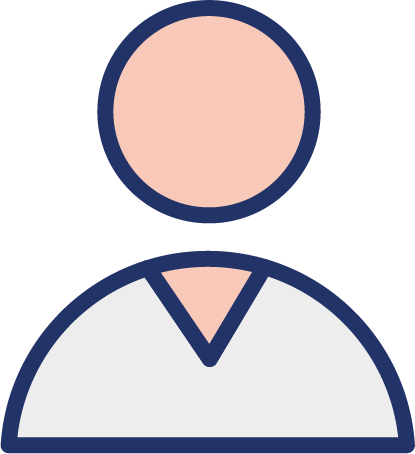 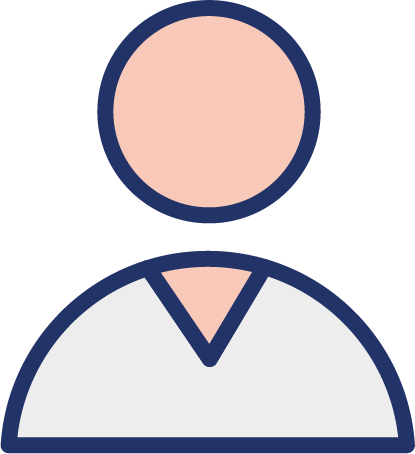 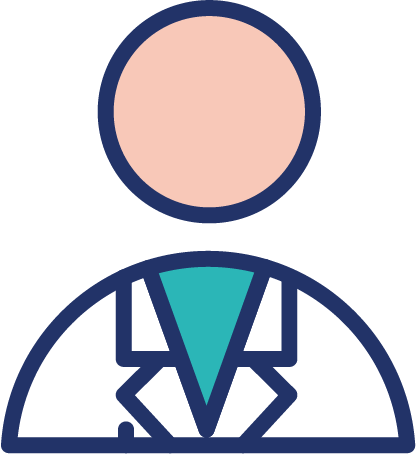 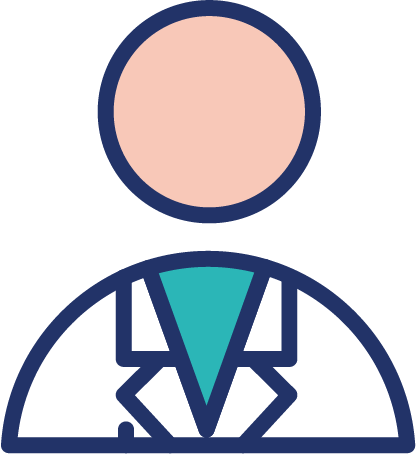 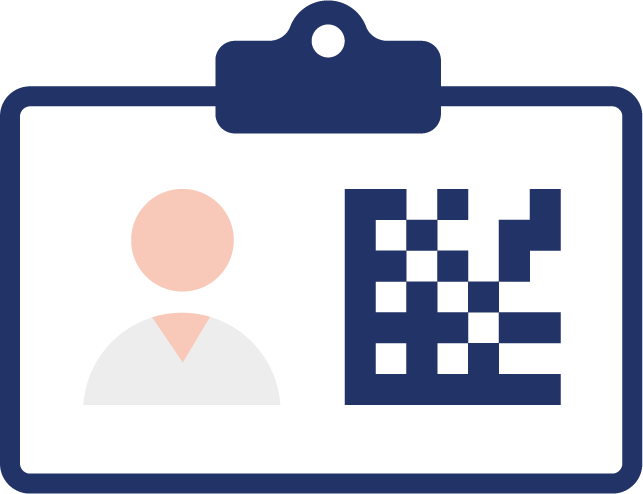 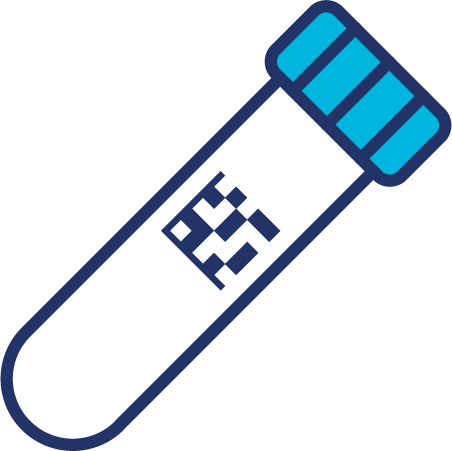 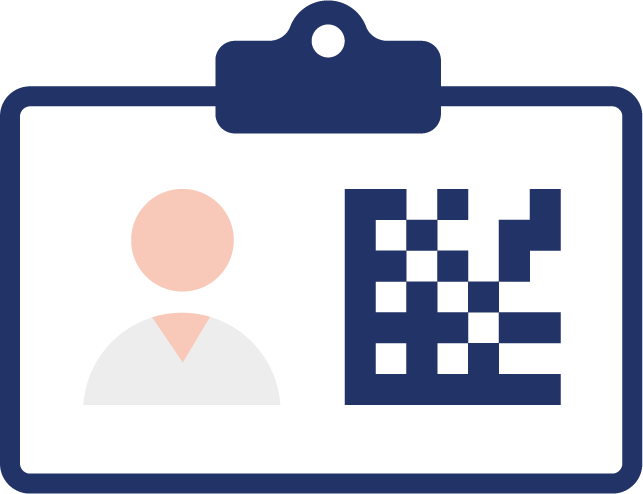 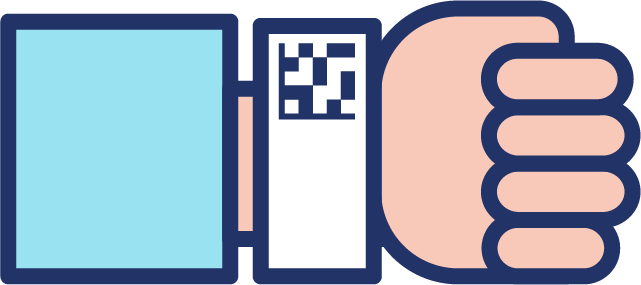 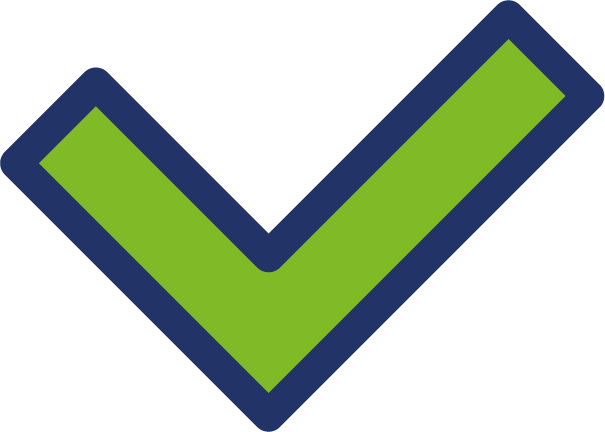 GLN/GSRN (+SRIN)
GLN/GSRN (+SRIN)
GSRN
GSRN (+SRIN)
GTIN
The HCP (doctor, nurse or phlebotomist) selects a patient from a pending collections list
The HCP scans  the patient’s ID (where available) and verifies in the system that it is the correct patient
Patient verbally confirms 
their identfication details
The HCP can proceed by scanning the staff ID card
The PPID system checks the unique identifier before allowing the HCP to continue
The HCP selects & scans the corrects sample tubes for the test required
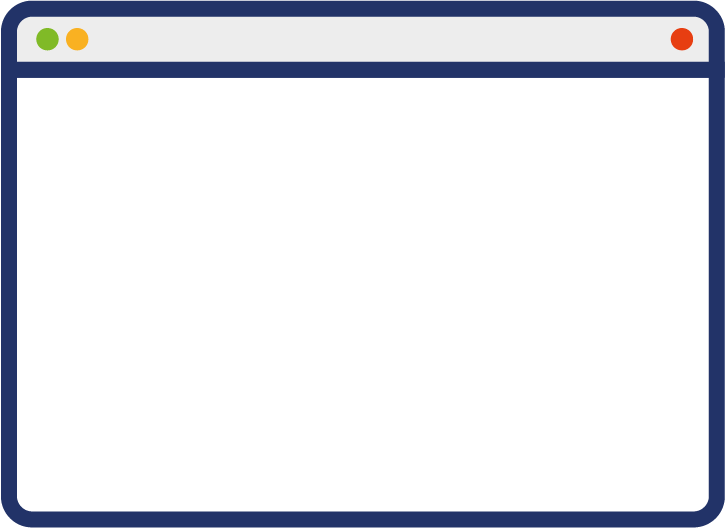 LIMS
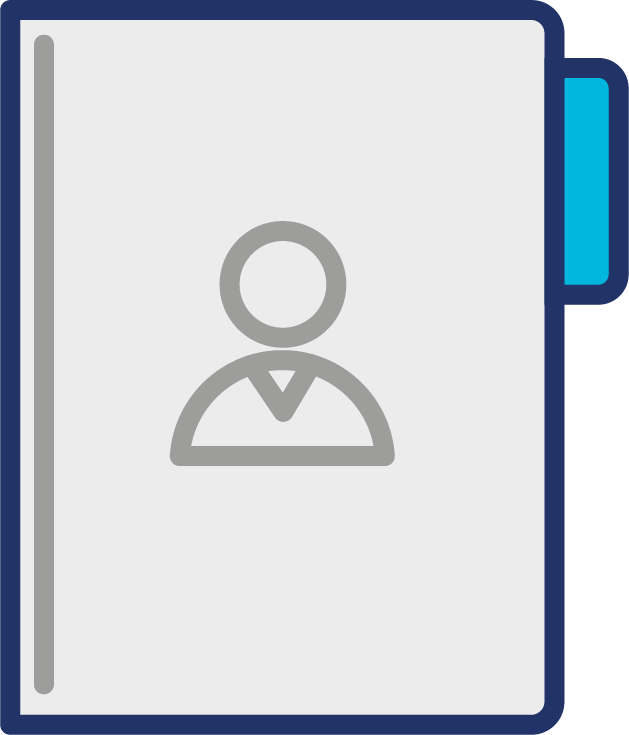 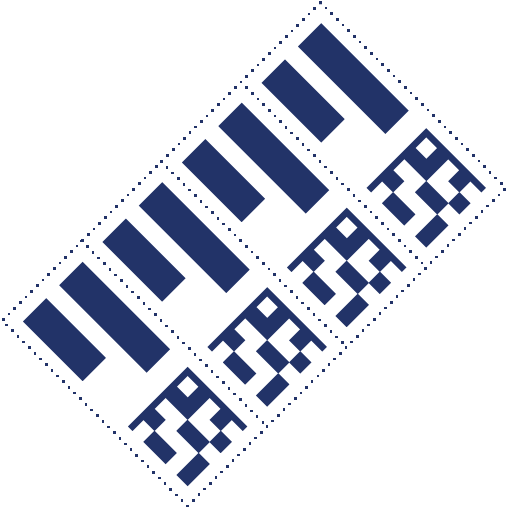 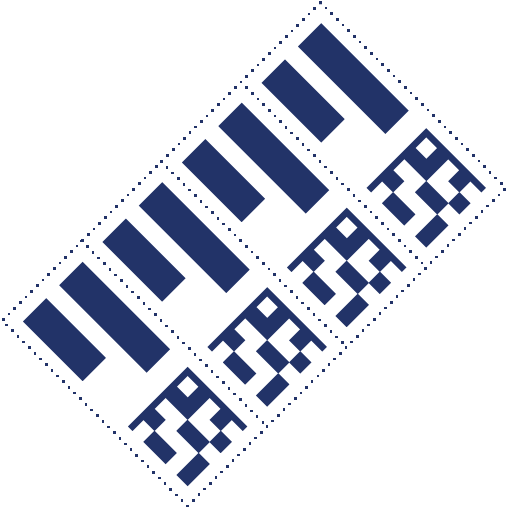 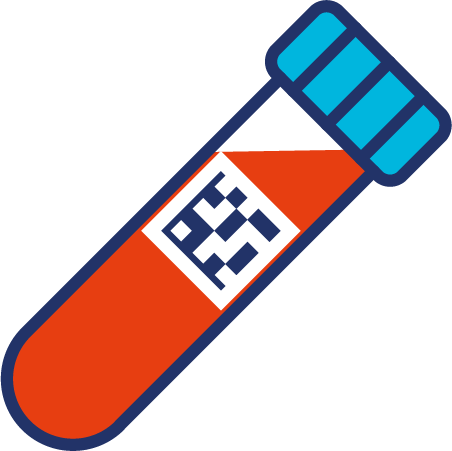 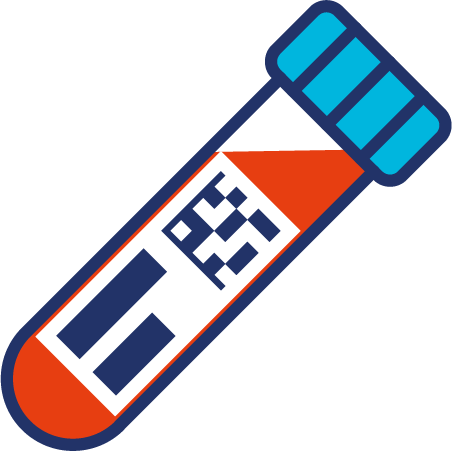 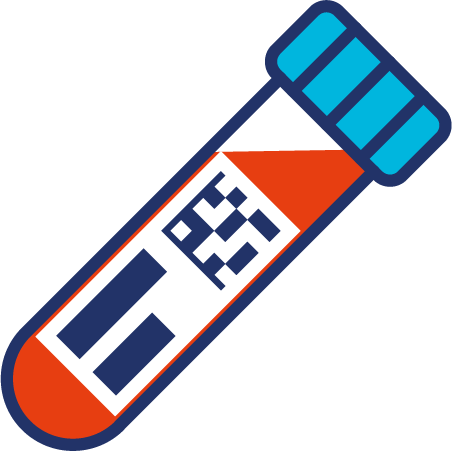 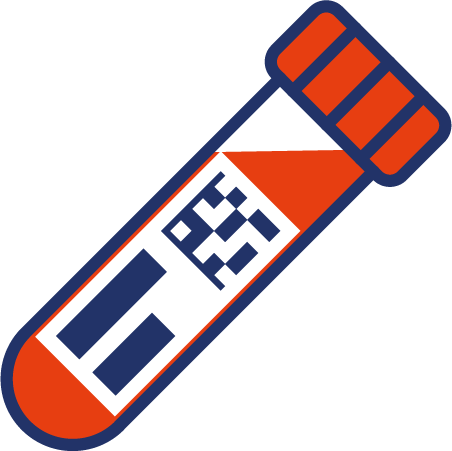 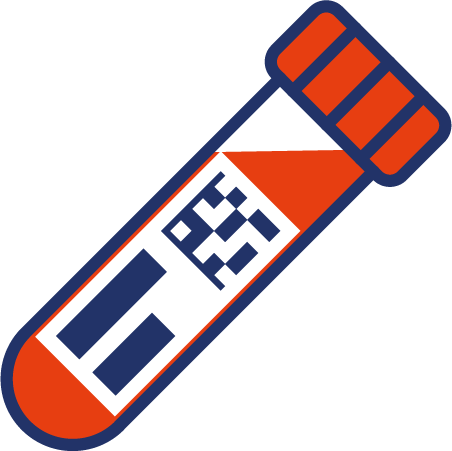 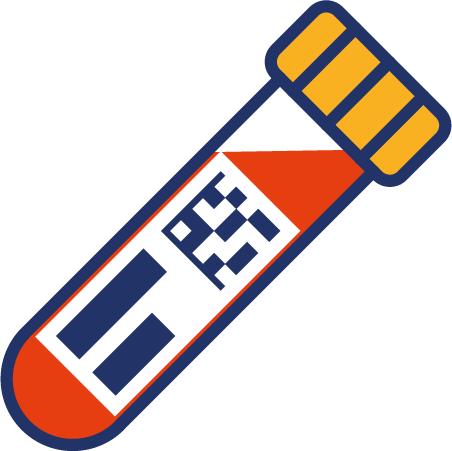 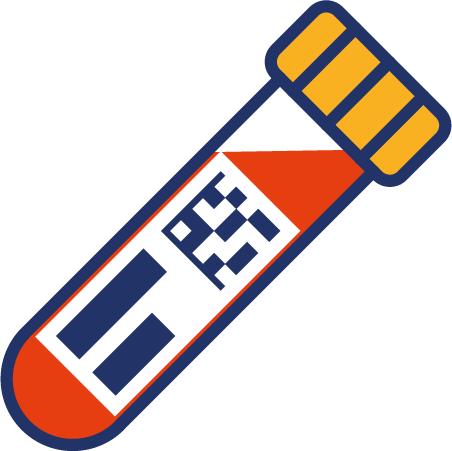 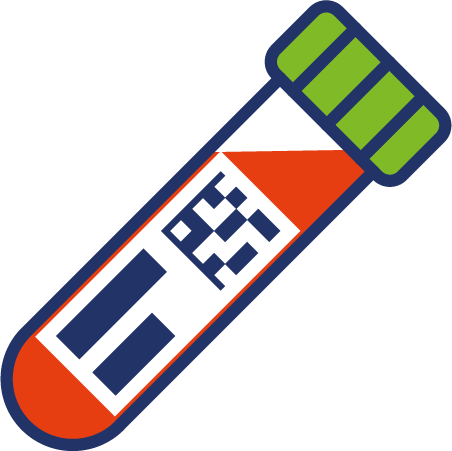 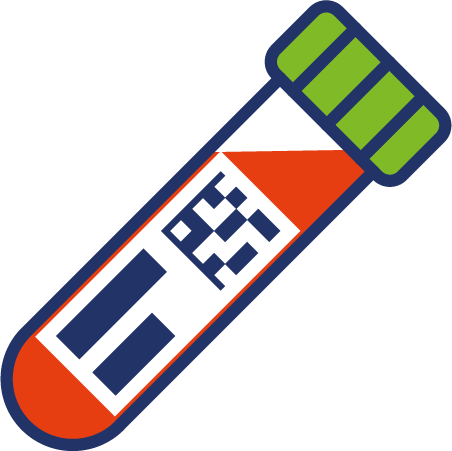 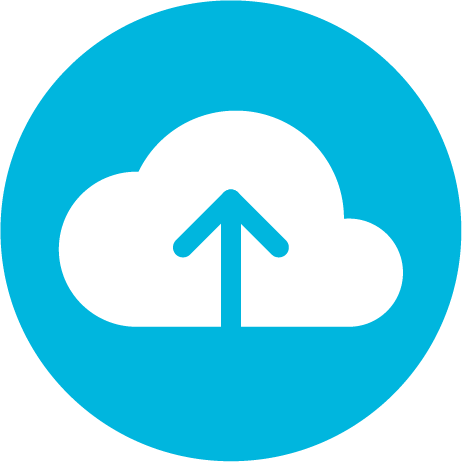 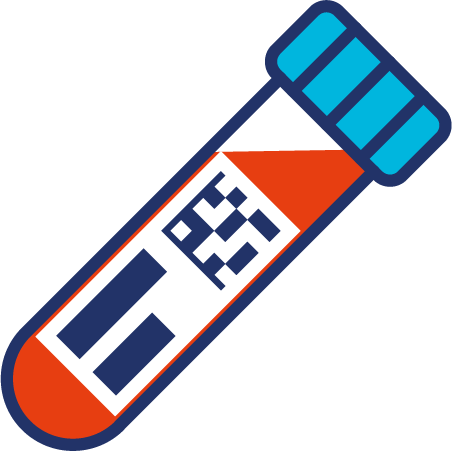 Sample taken from Patient
GSRN (+SRIN)
GLN/GSRN (+SRIN)/SSCC
GSRN (+SRIN)
The labels are attached to each sample tube at the point of sample collection whilst the patient is present
The HCP captures the  collection in the system and the required specimen labels are printed
Samples are sent to the Pathology Lab and scanned at pick up and drop off
Sample is scanned and tracked through the LIMS system and results are captured against patient record in the EHR
*PPID Positive Patient Identification
*LIMS Laboratory Information management system
Pathology sample collection process
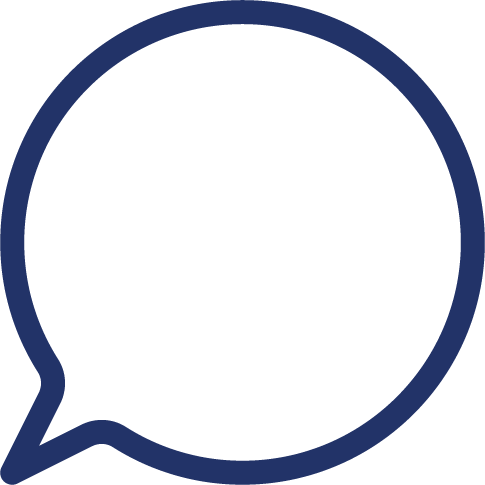 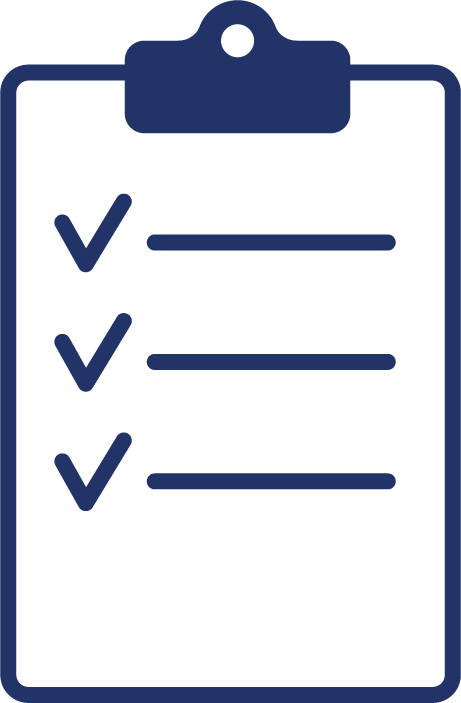 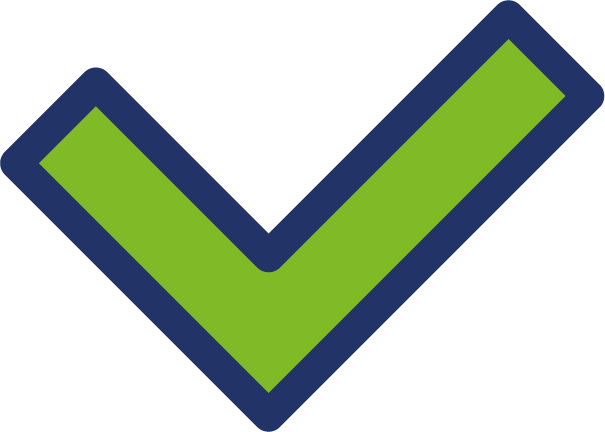 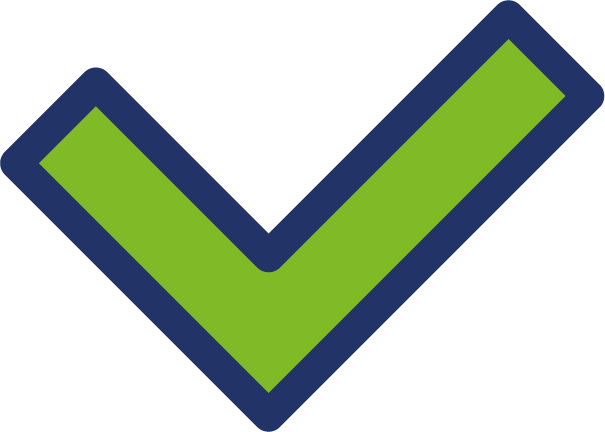 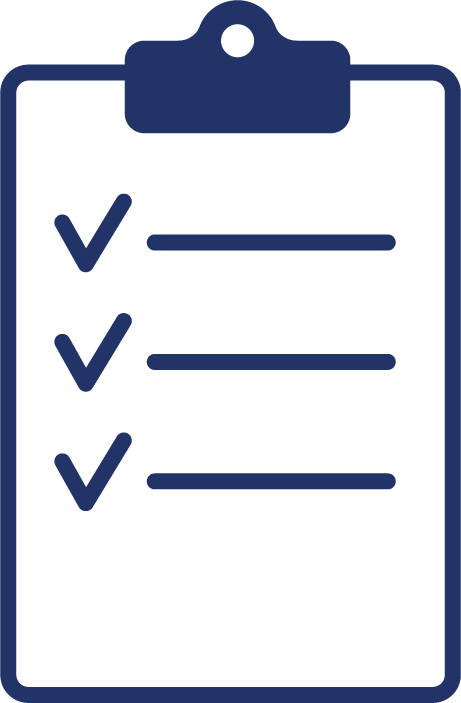 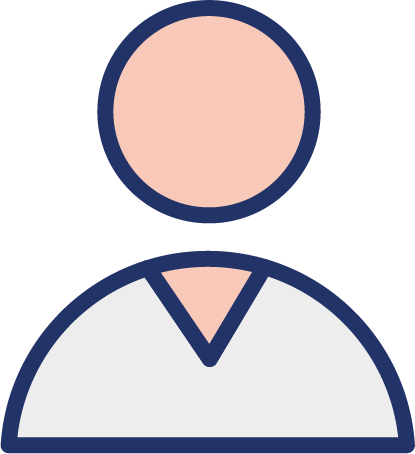 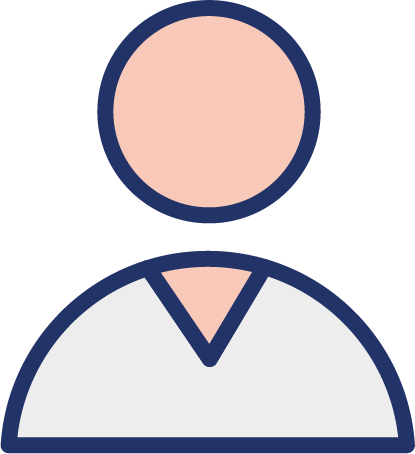 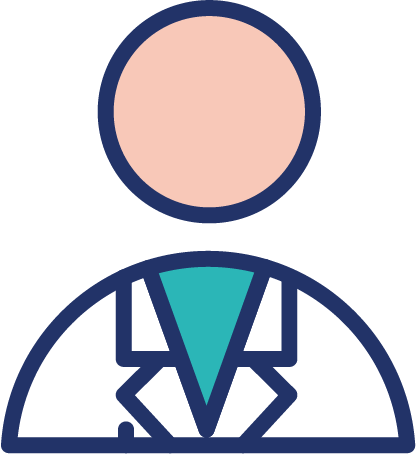 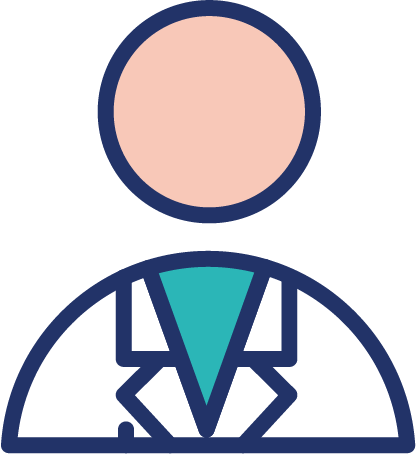 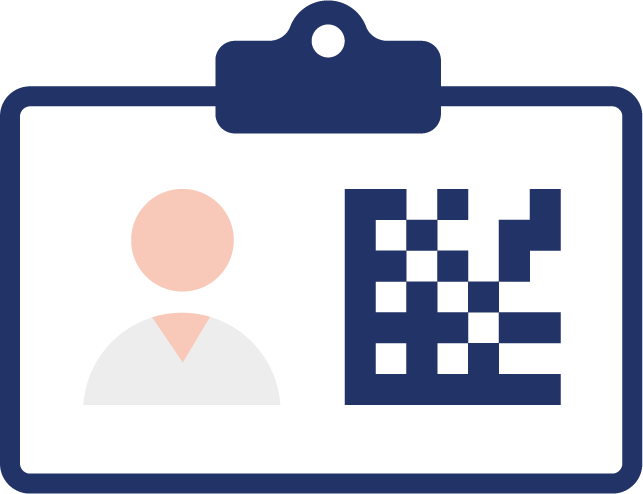 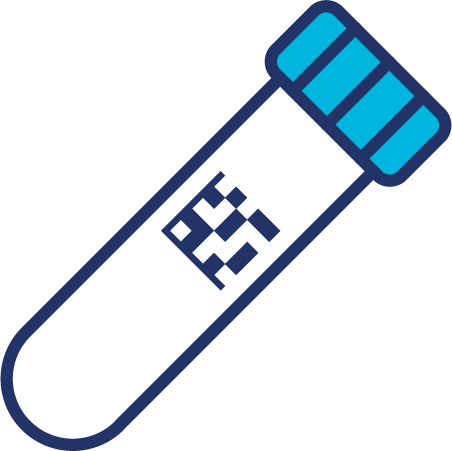 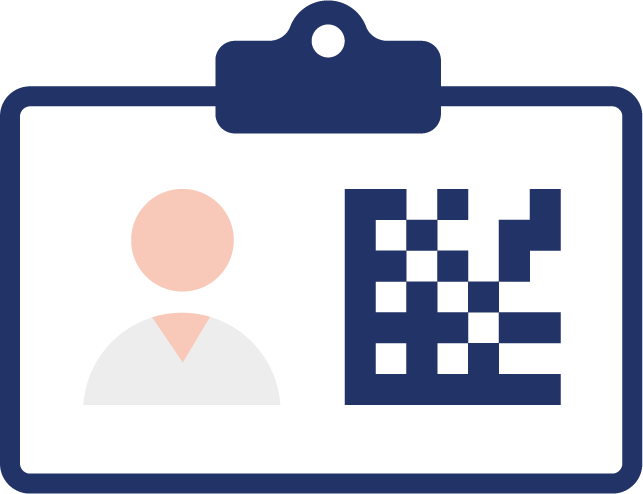 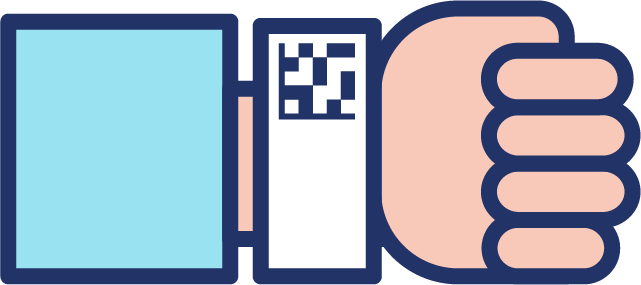 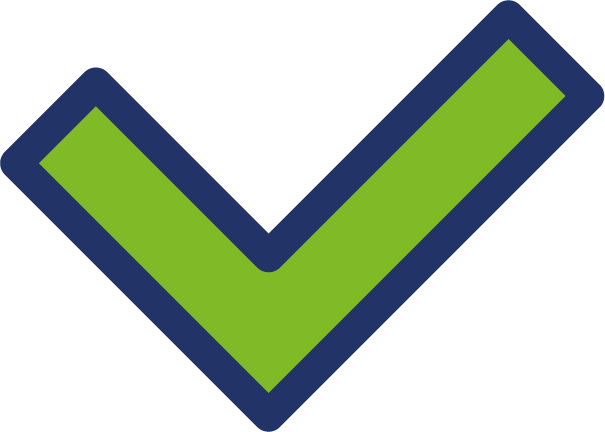 GLN/GSRN (+SRIN)
GLN/GSRN (+SRIN)
GSRN
GSRN (+SRIN)
GTIN
The HCP (doctor, nurse or phlebotomist) selects a patient from a pending collections list
The HCP scans  the patient’s ID (where available) and verifies in the system that it is the correct patient
Patient verbally confirms 
their identfication details
The HCP can proceed by scanning the staff ID card
The PPID system checks the unique identifier before allowing the HCP to continue
The HCP selects & scans the corrects sample tubes for the test required
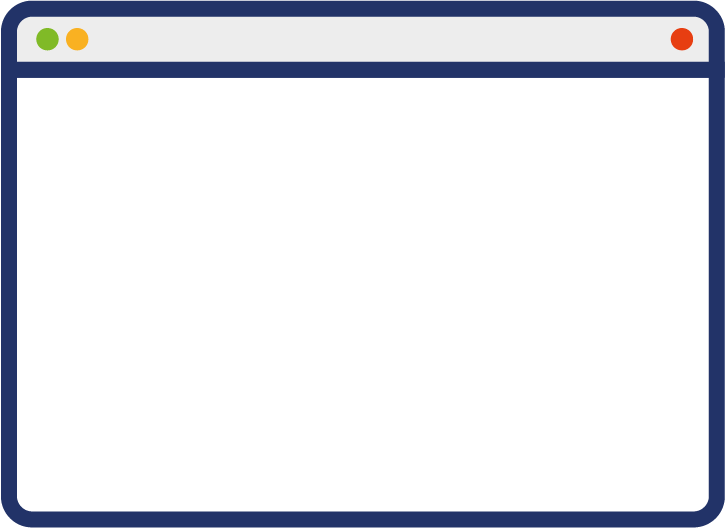 LIMS
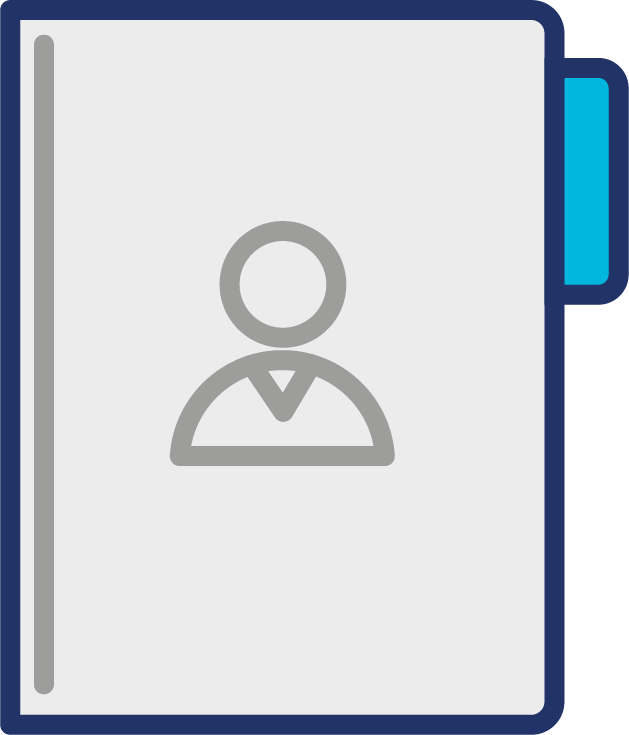 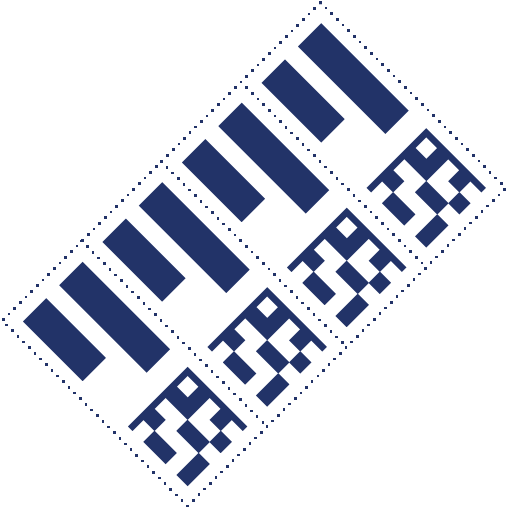 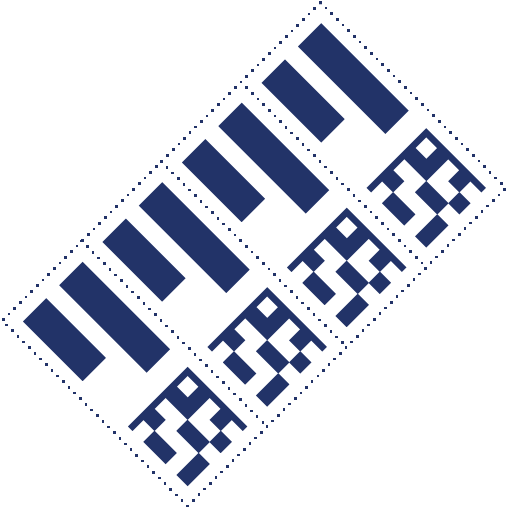 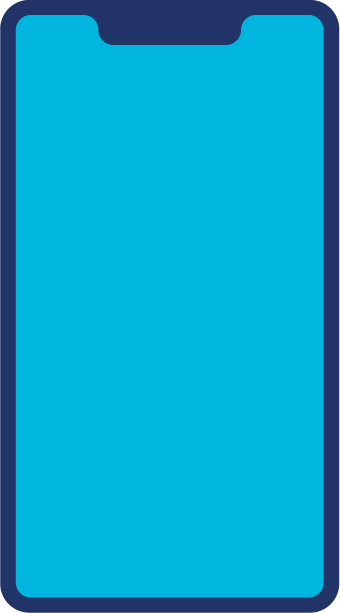 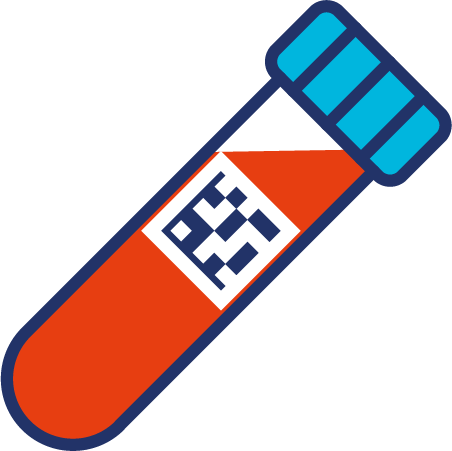 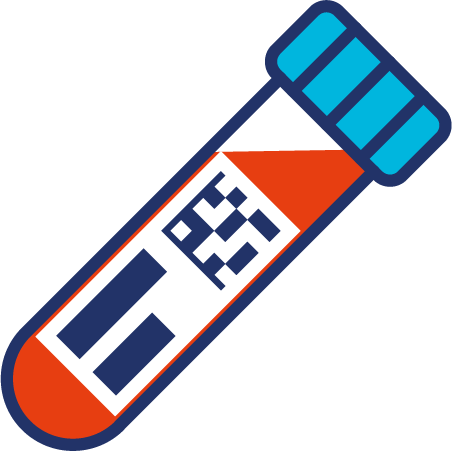 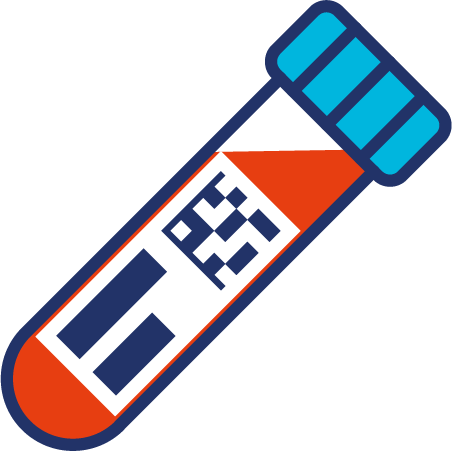 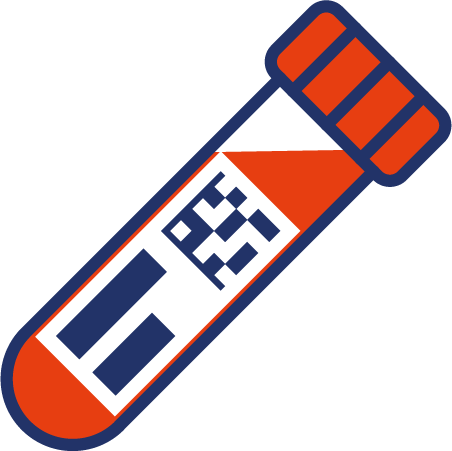 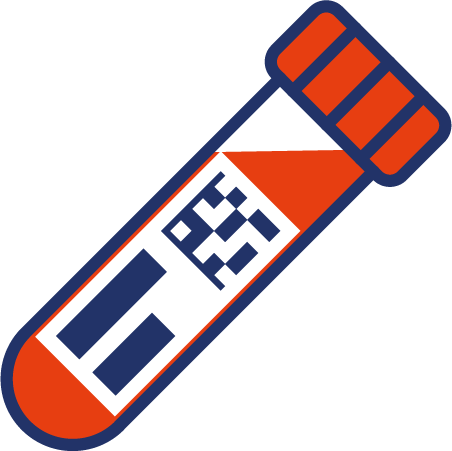 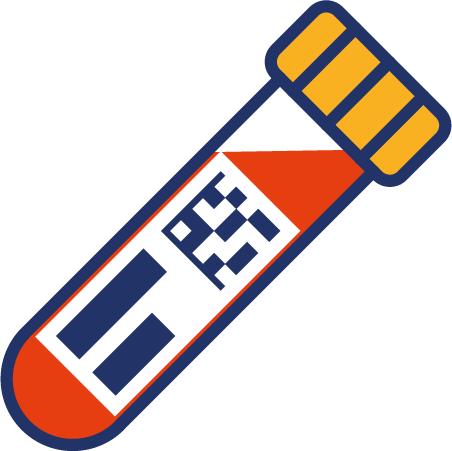 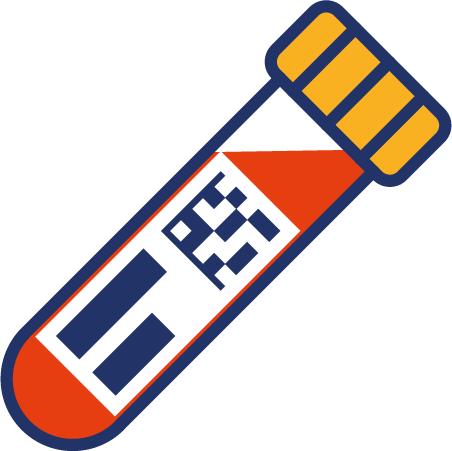 1
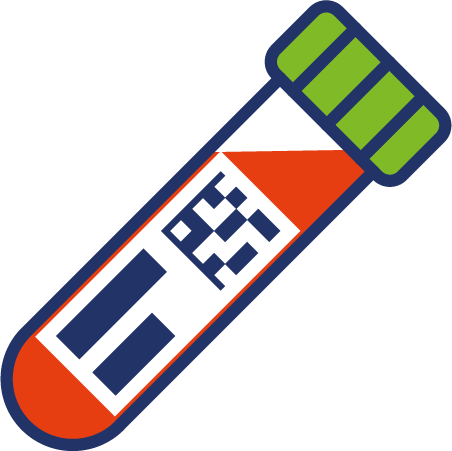 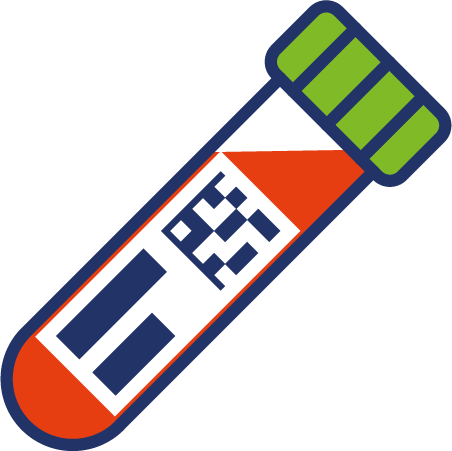 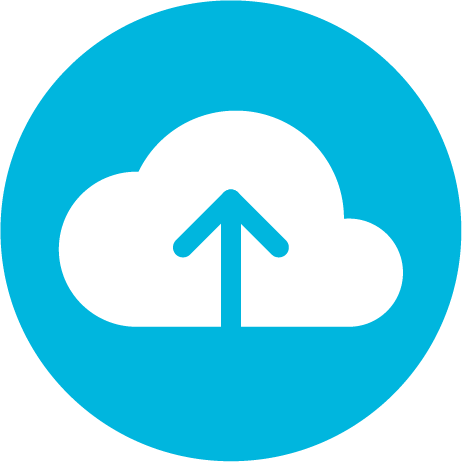 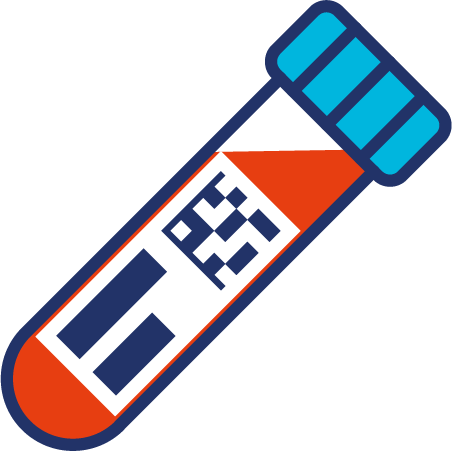 Sample taken from Patient
GSRN (+SRIN)
GLN/GSRN (+SRIN)/SSCC
GSRN (+SRIN)
GSRN (+SRIN)
The labels are attached to each sample tube at the point of sample collection whilst the patient is present
The HCP captures the  collection in the system and the required specimen labels are printed
Samples are sent to the Pathology Lab and scanned at pick up and drop off
Electronic alert sent to the test requestor to inform test results are available
Sample is scanned and tracked through the LIMS system and results are captured against patient record in the EHR
*PPID Positive Patient Identification
*LIMS Laboratory Information management system
Benefits
Clinical
Non clinical
Reducing wrong blood in tube events  Patients only need a single sample taken, reducing discomfort and inconvenience
No delays in results and treatment thanks to error elimination, reducing the risk of incorrect diagnoses caused by wrong results
Better care for patients through reduced repeated processes
Automated process reduces lab data entry efforts
Efficient and successful sample collections resulting in increased resource availability 
Electronic ordering and collection eliminates paper order readability and transcription incidents